Slope Field Review
By Dr. Isabel Darcy, 
Dept of Mathematics and AMCS, 
University of Iowa
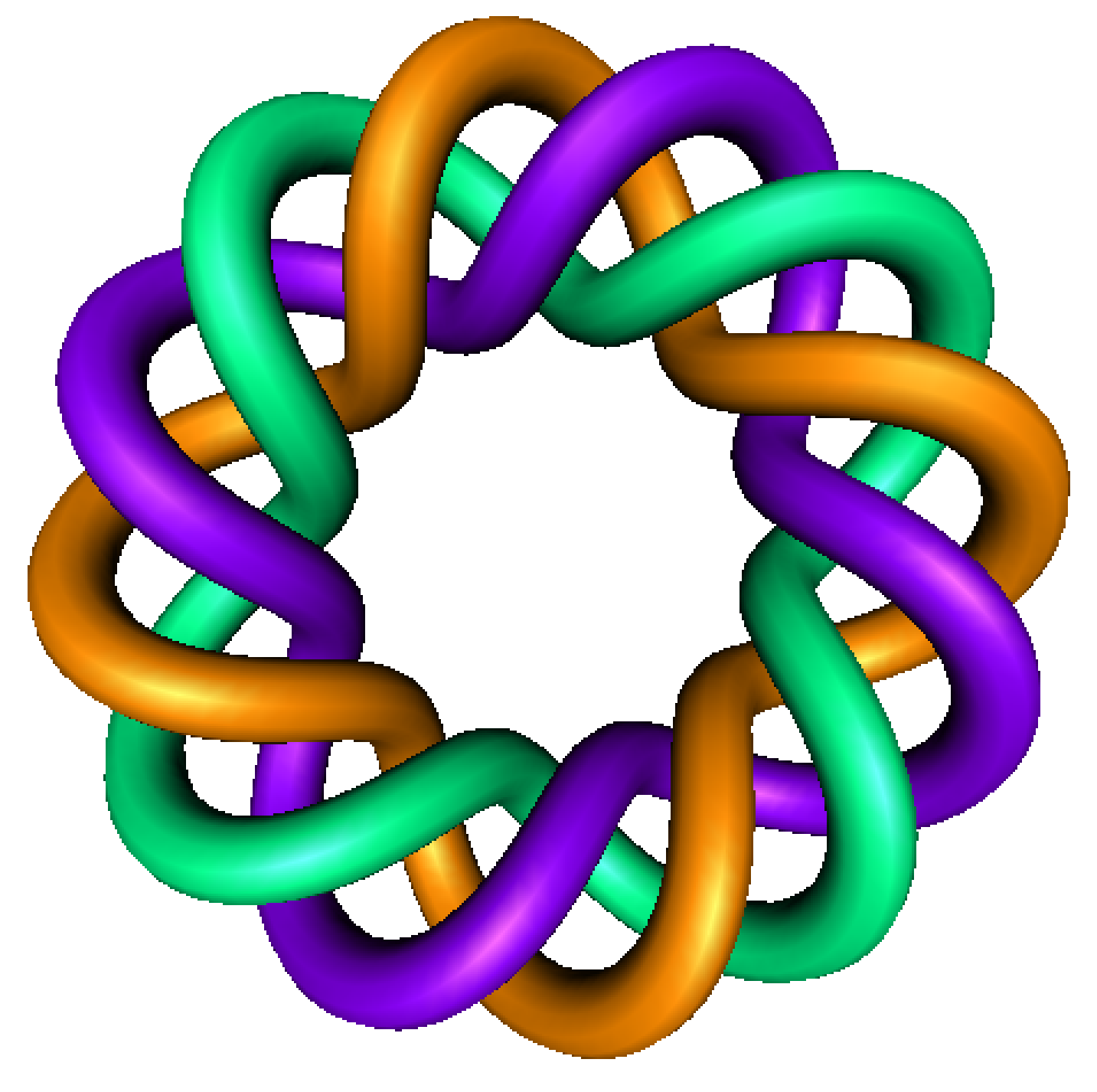 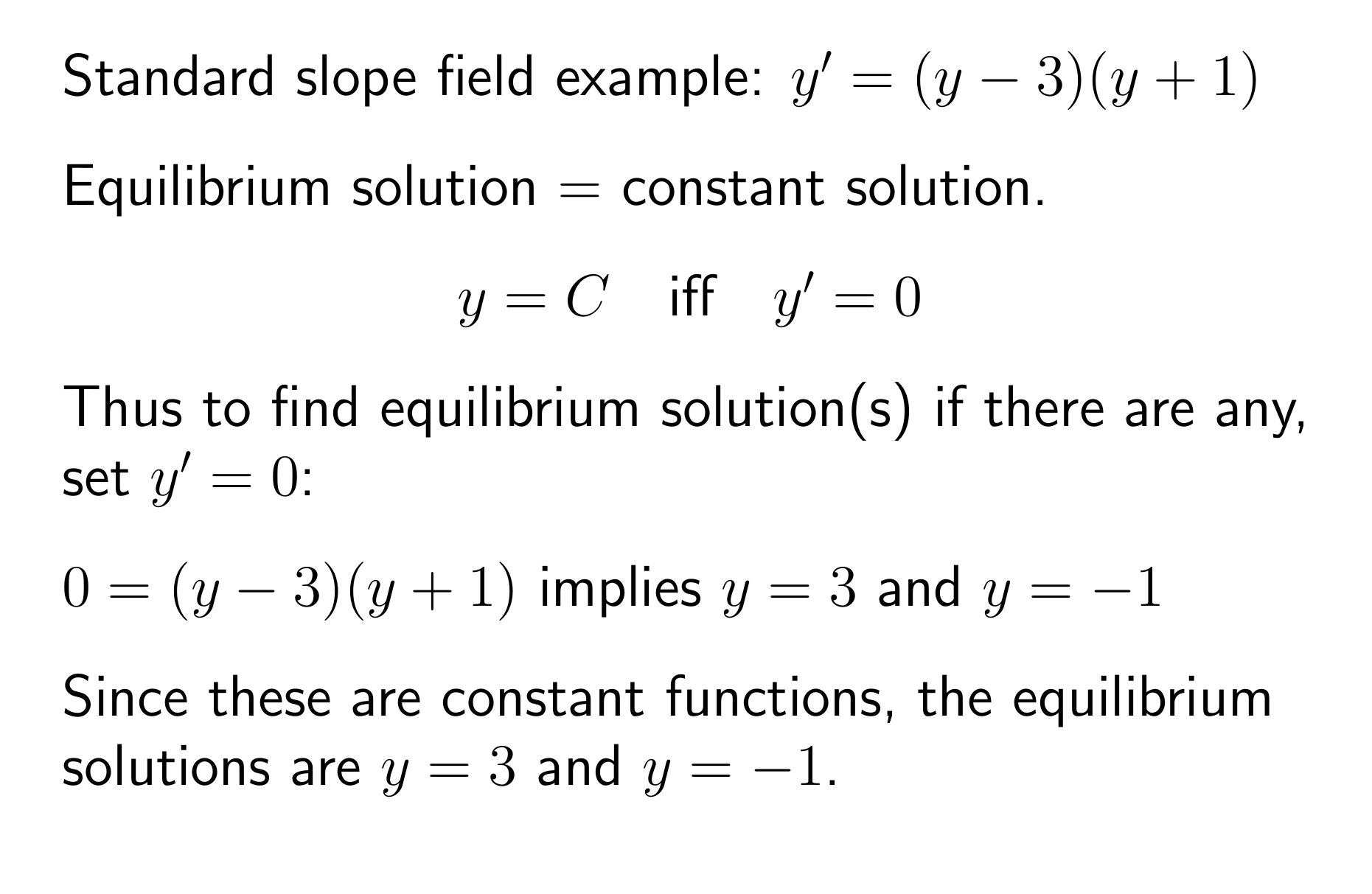 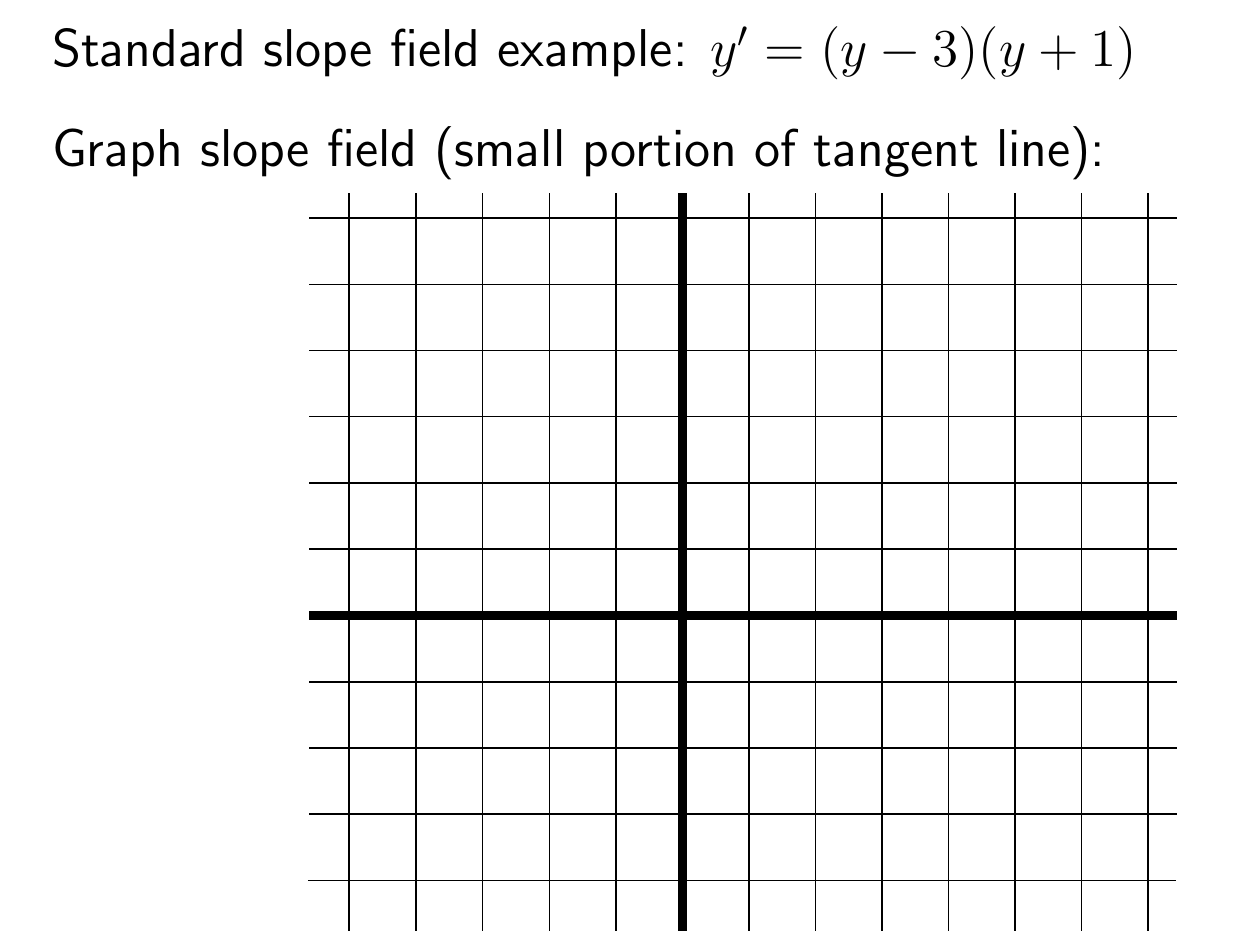 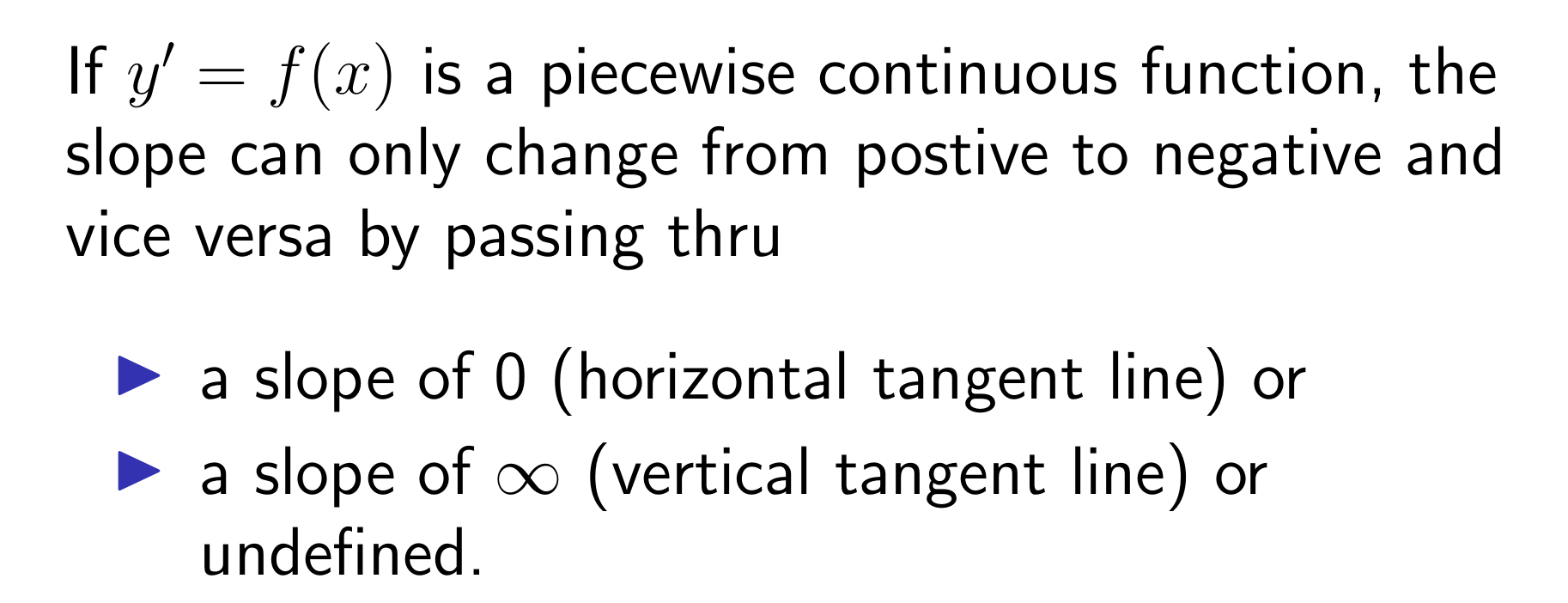 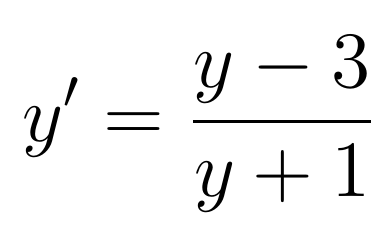 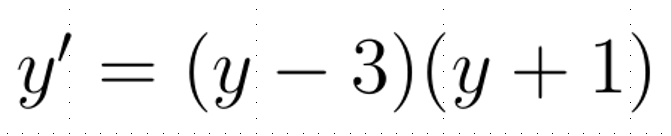 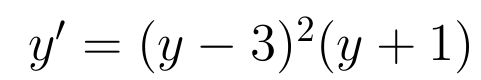 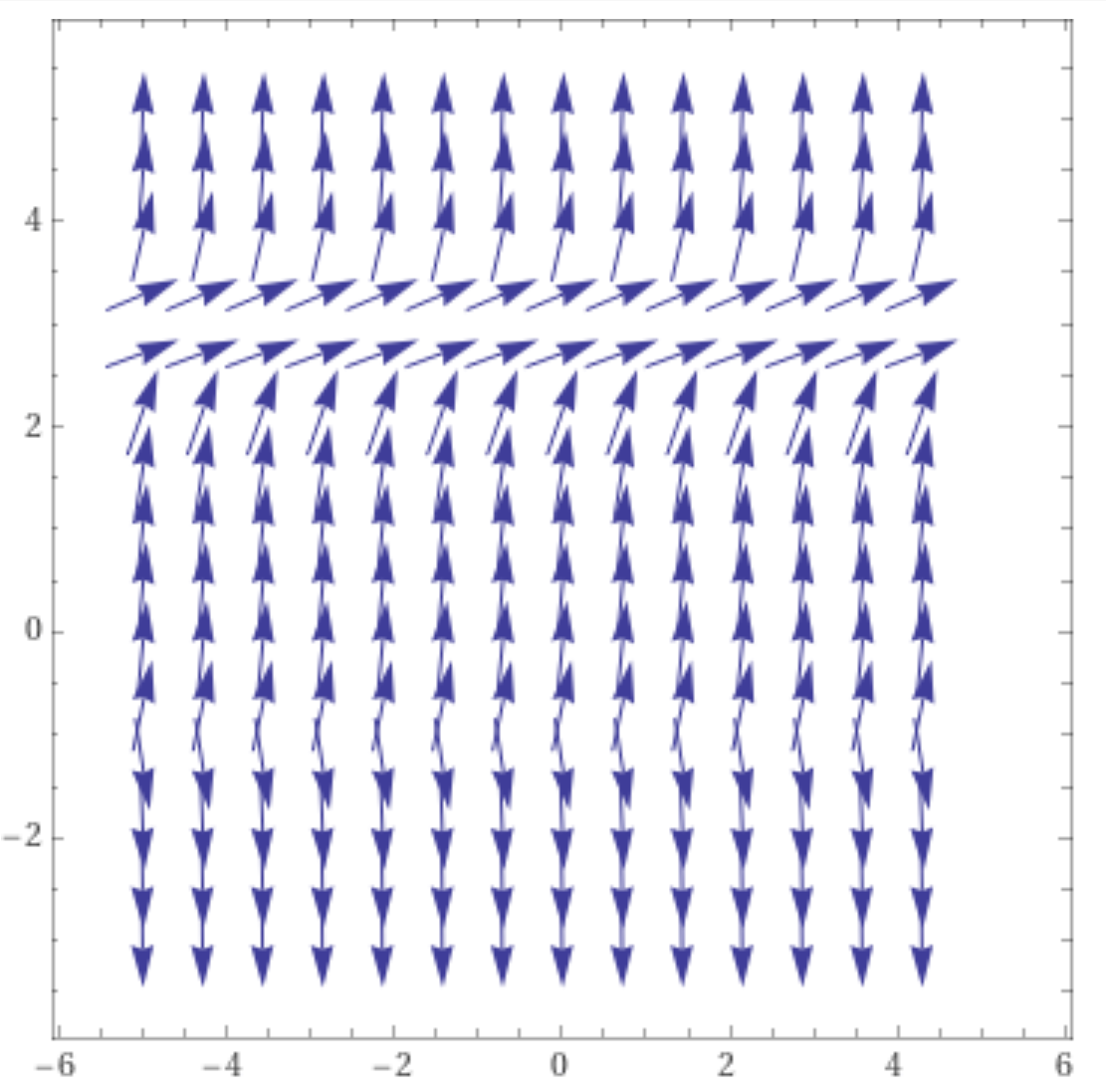 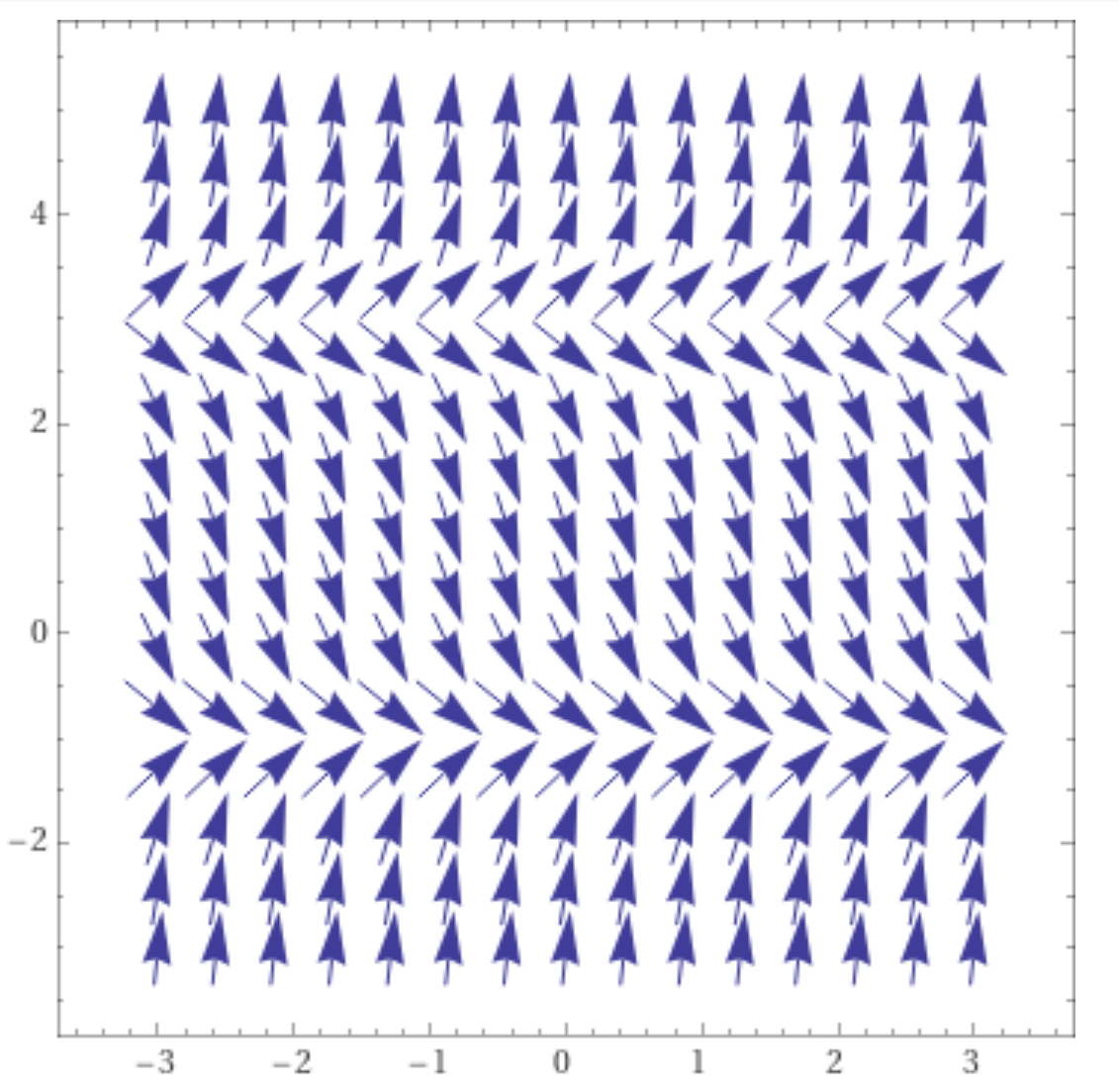 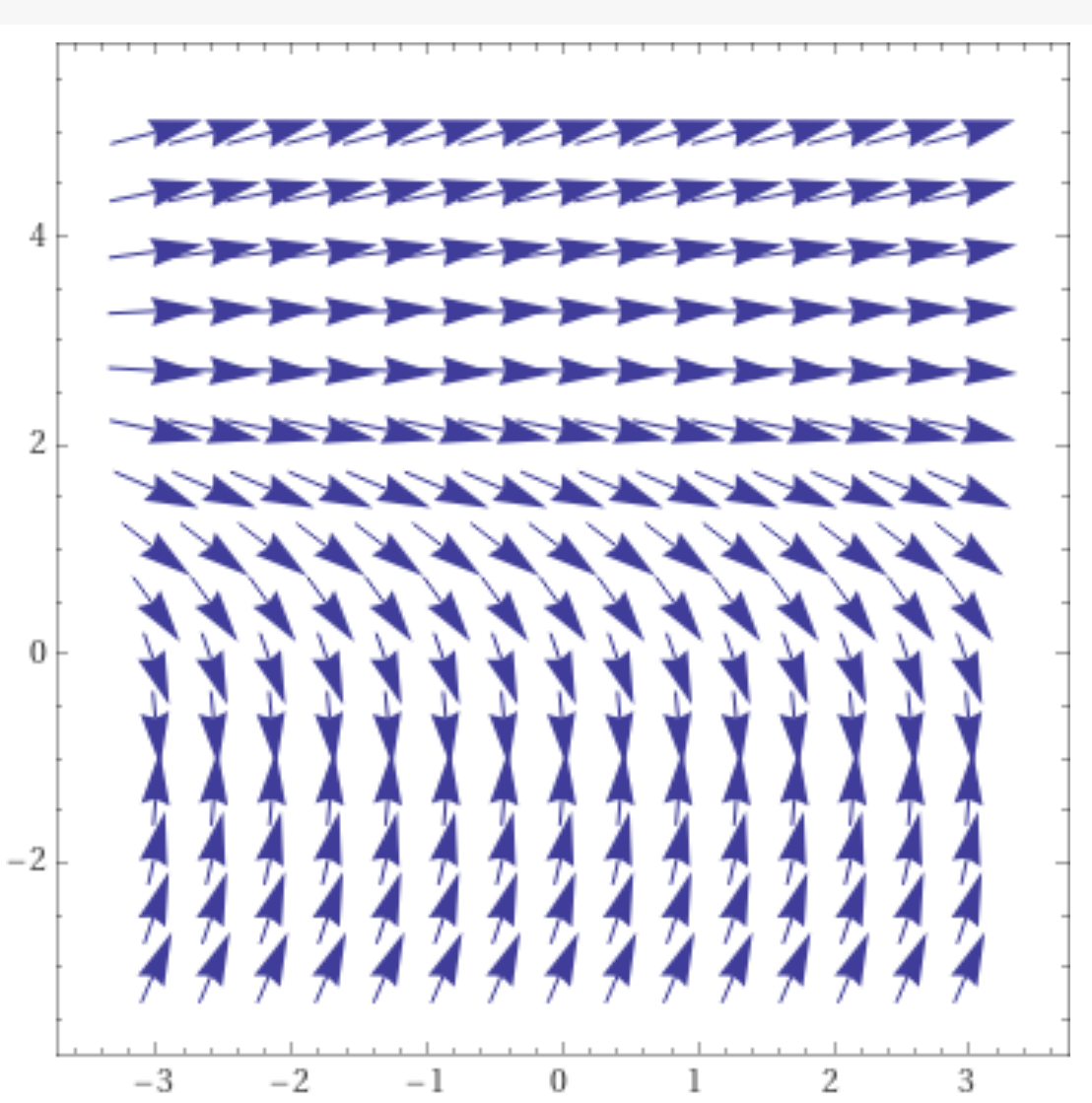 https://www.wolframalpha.com/input/?i=slope%20field
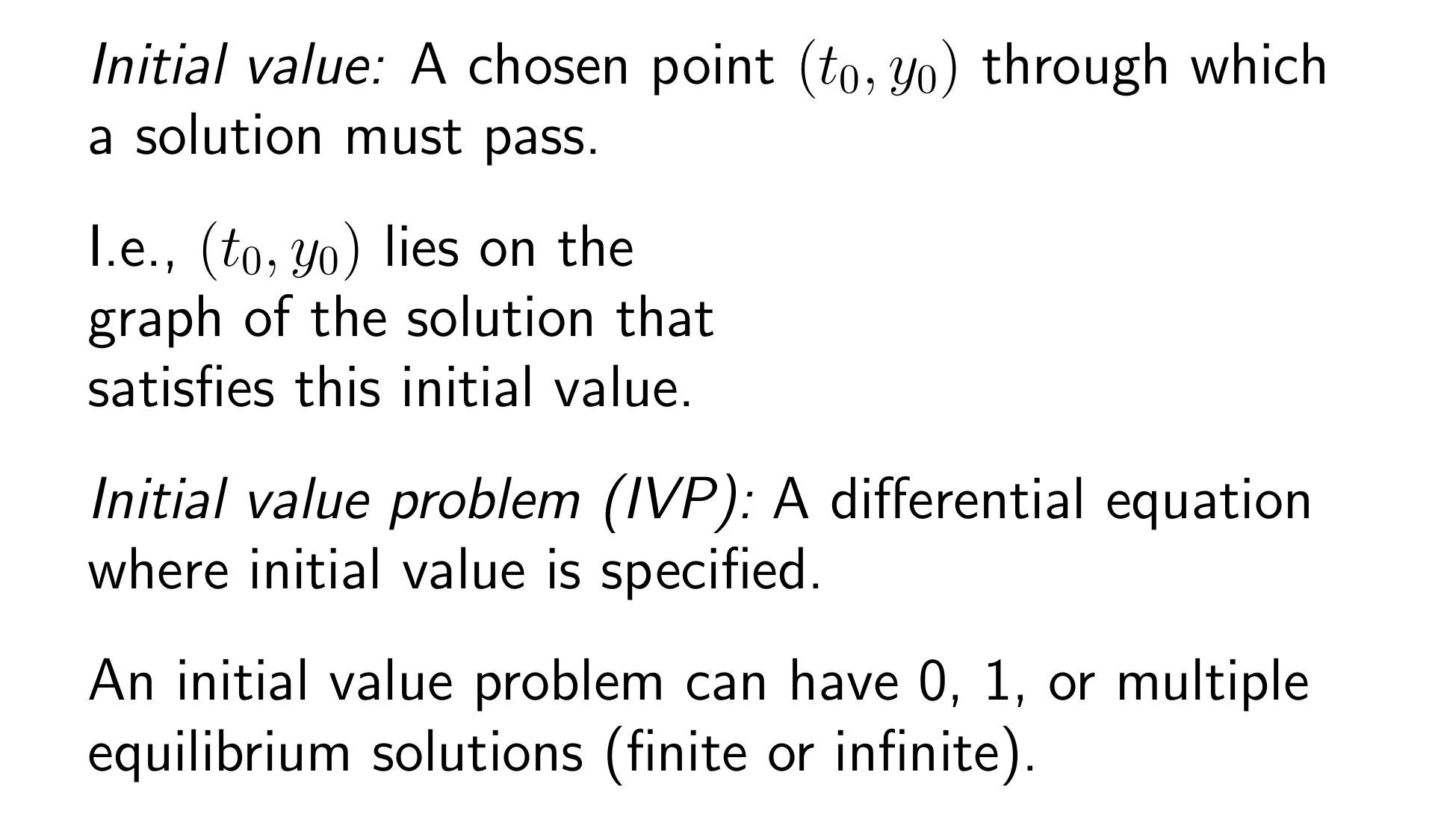 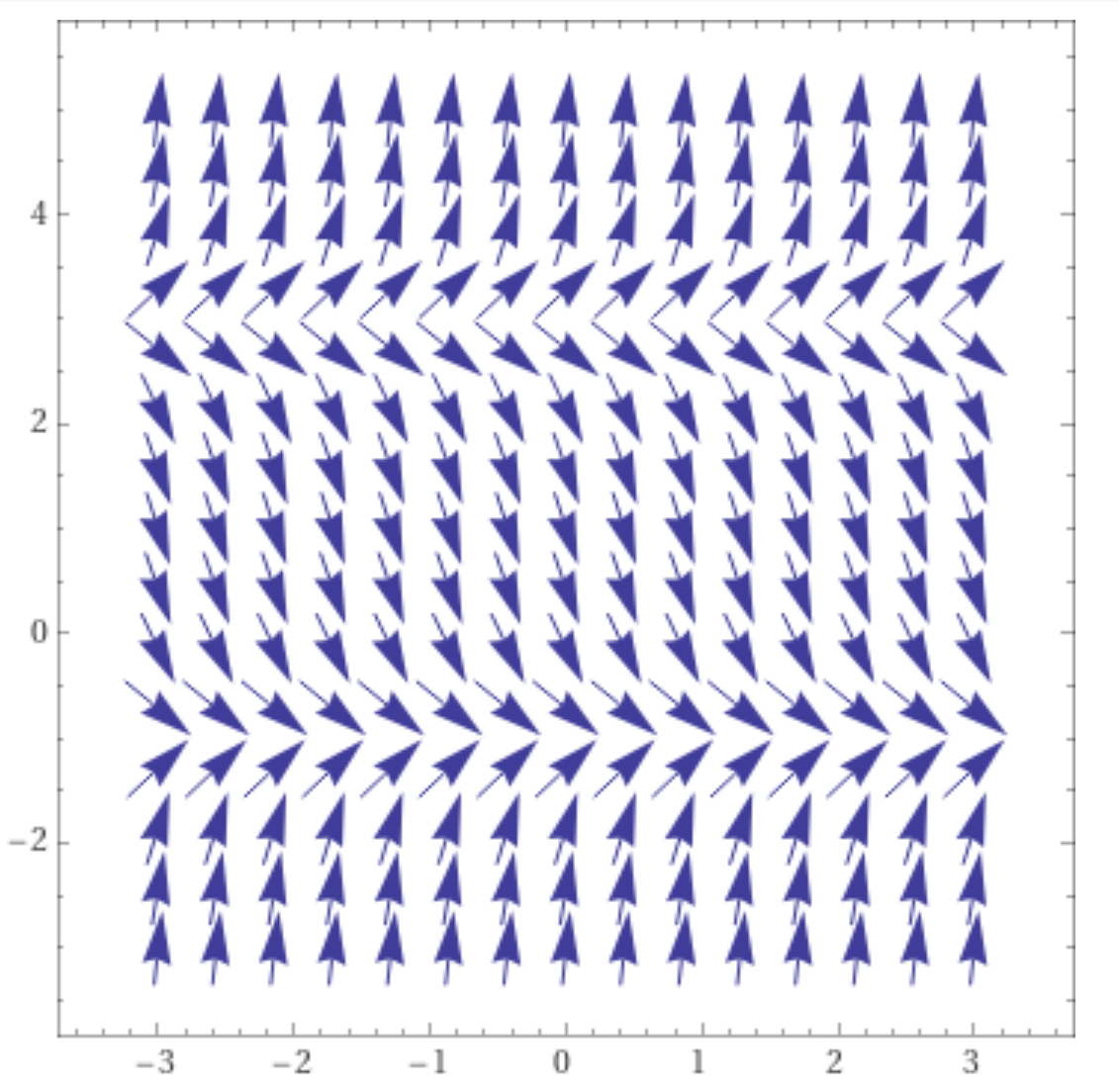 https://www.wolframalpha.com/input/?i=slope%20field
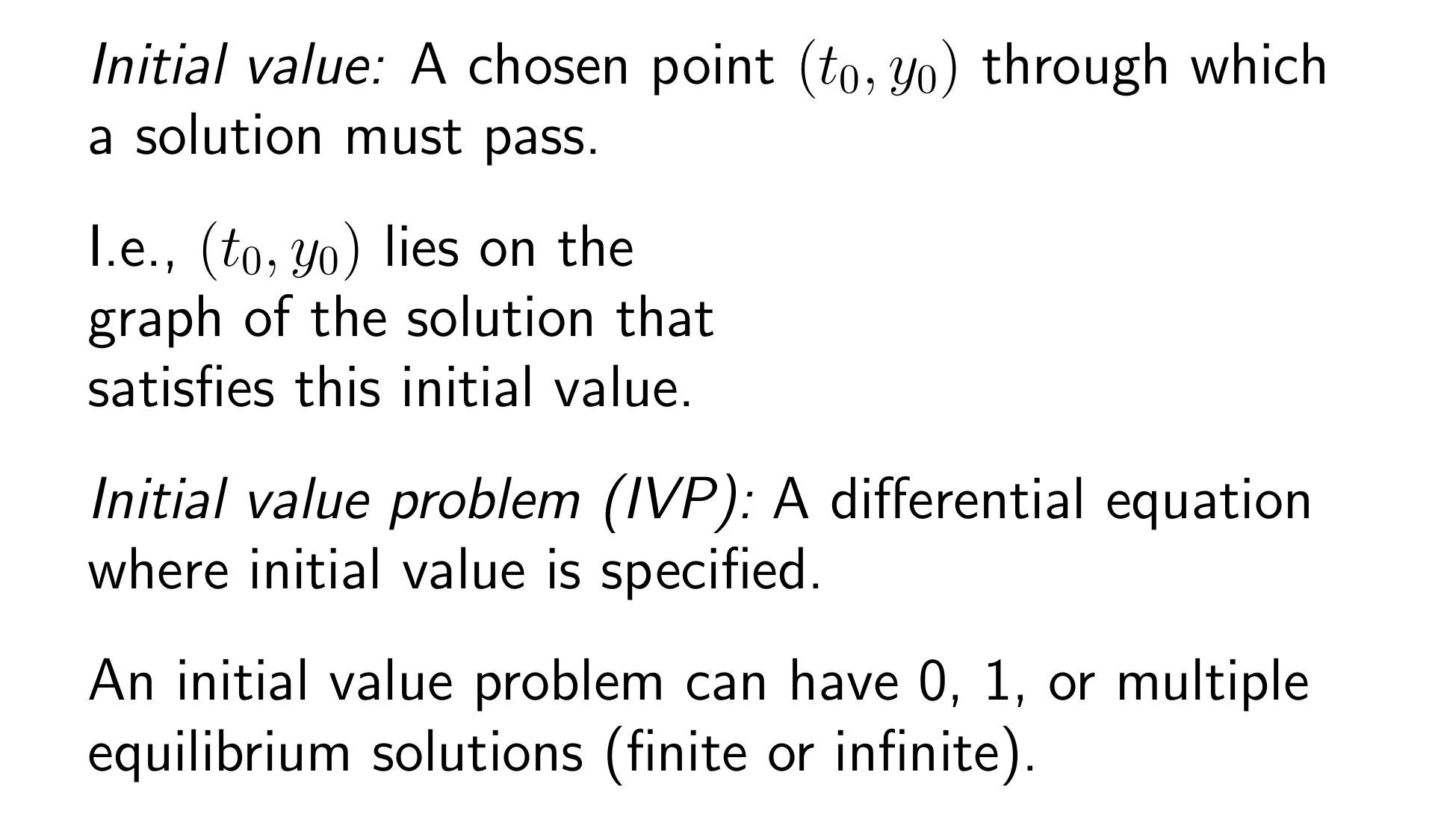 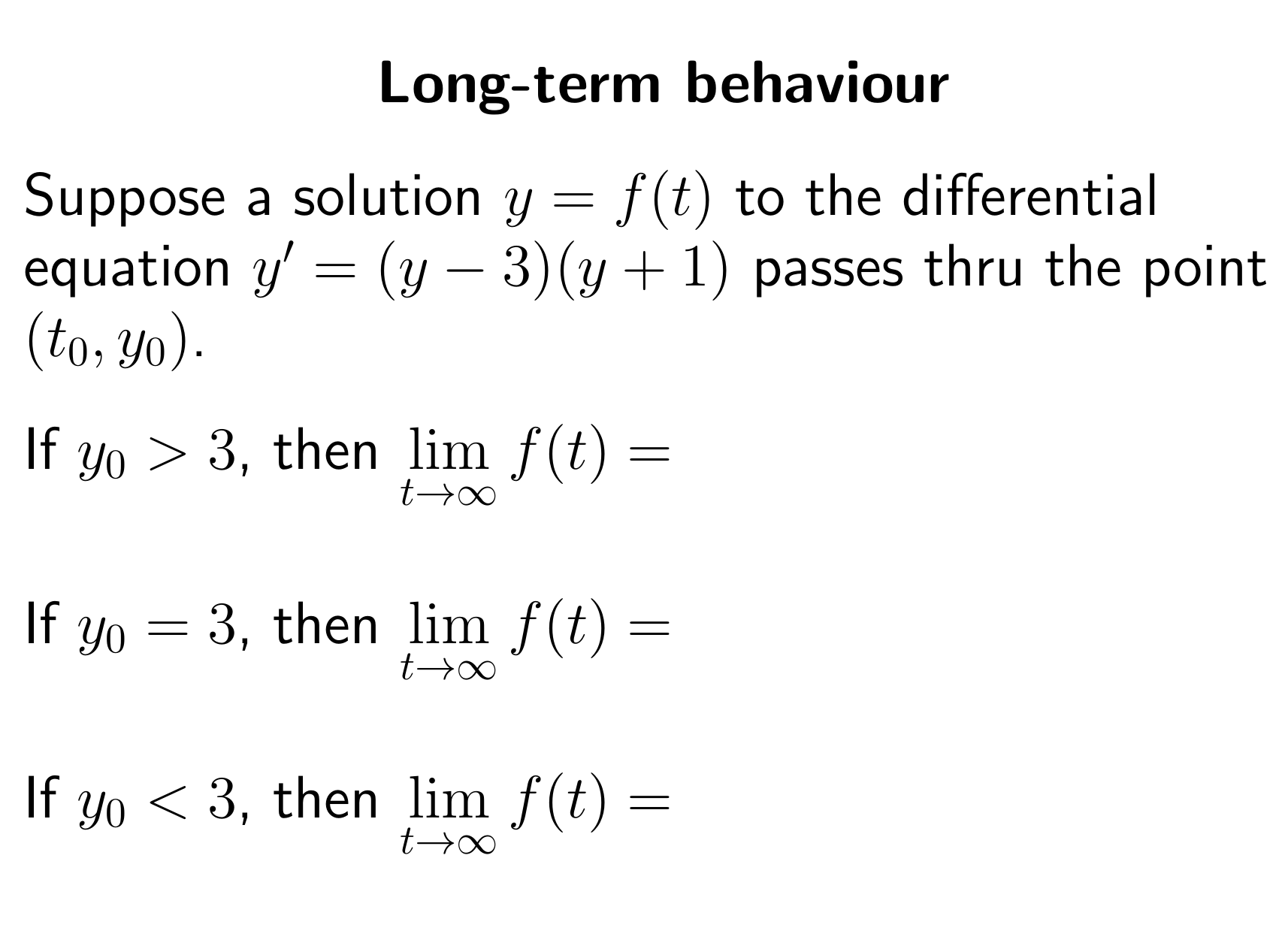 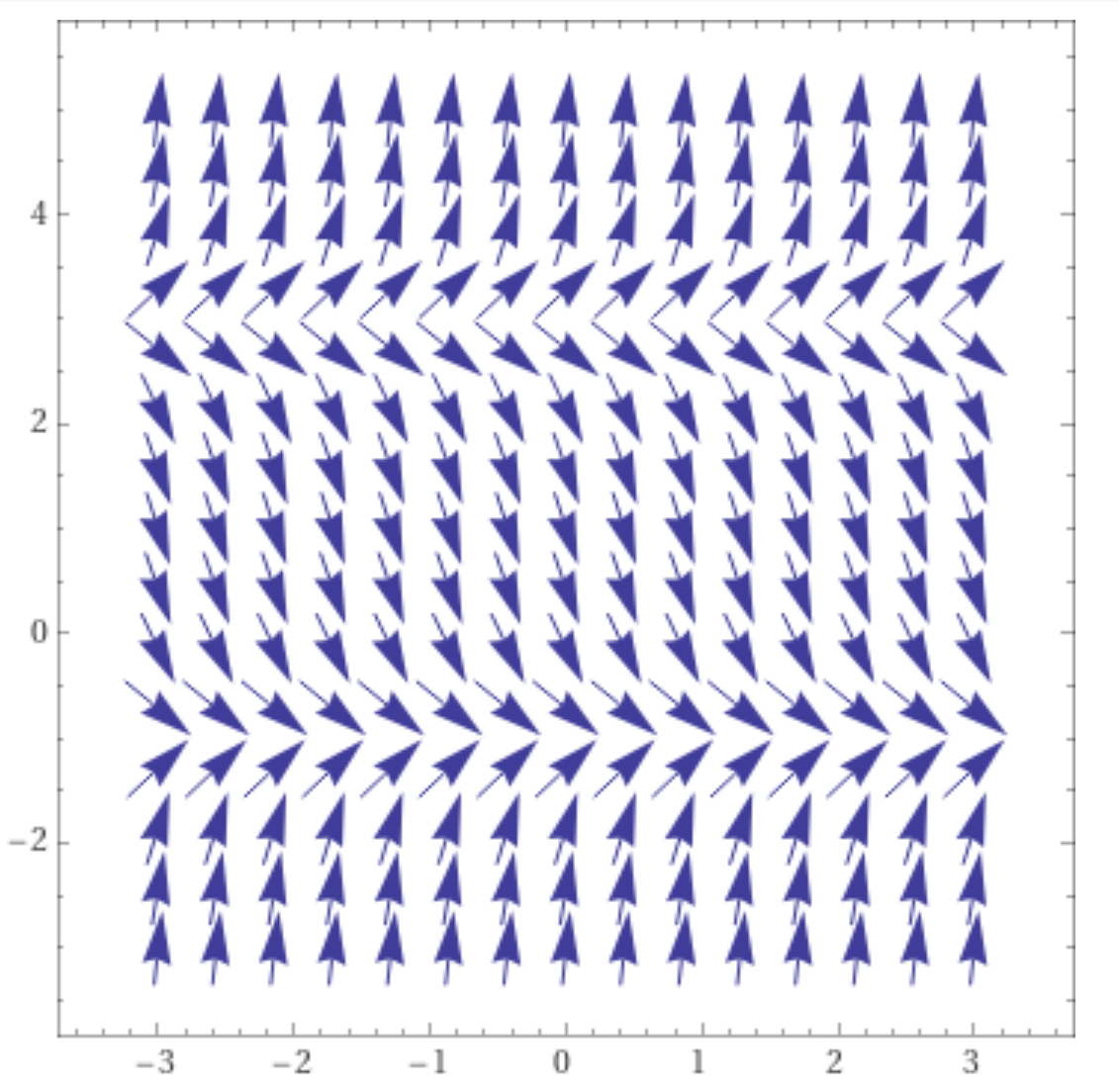 https://www.wolframalpha.com/input/?i=slope%20field
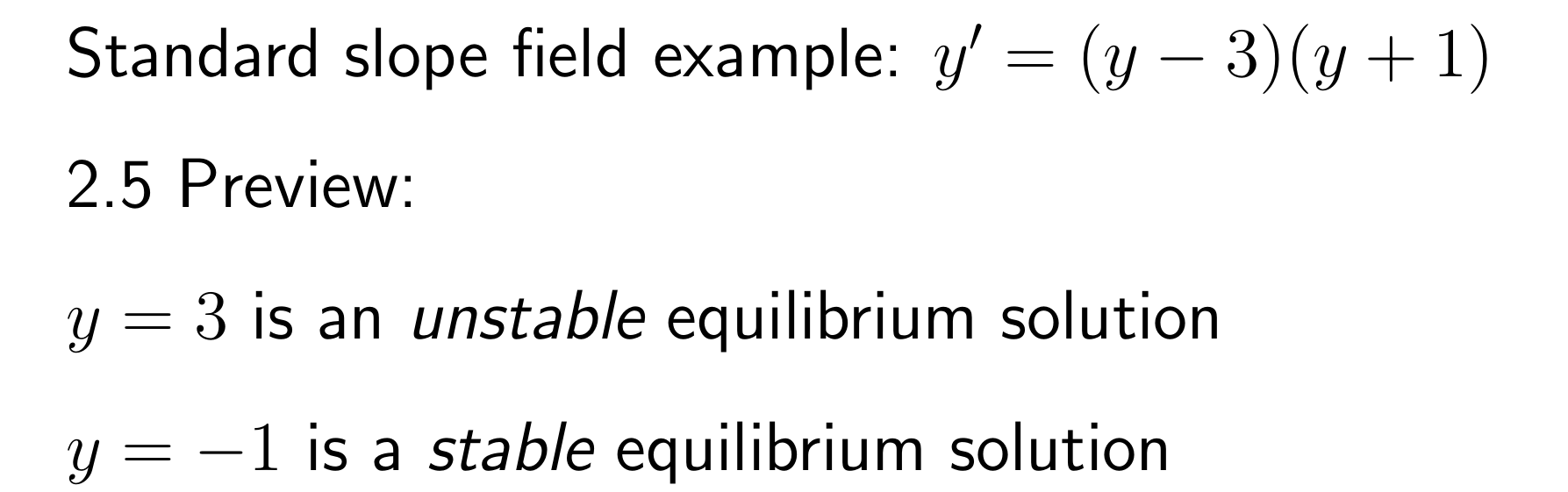 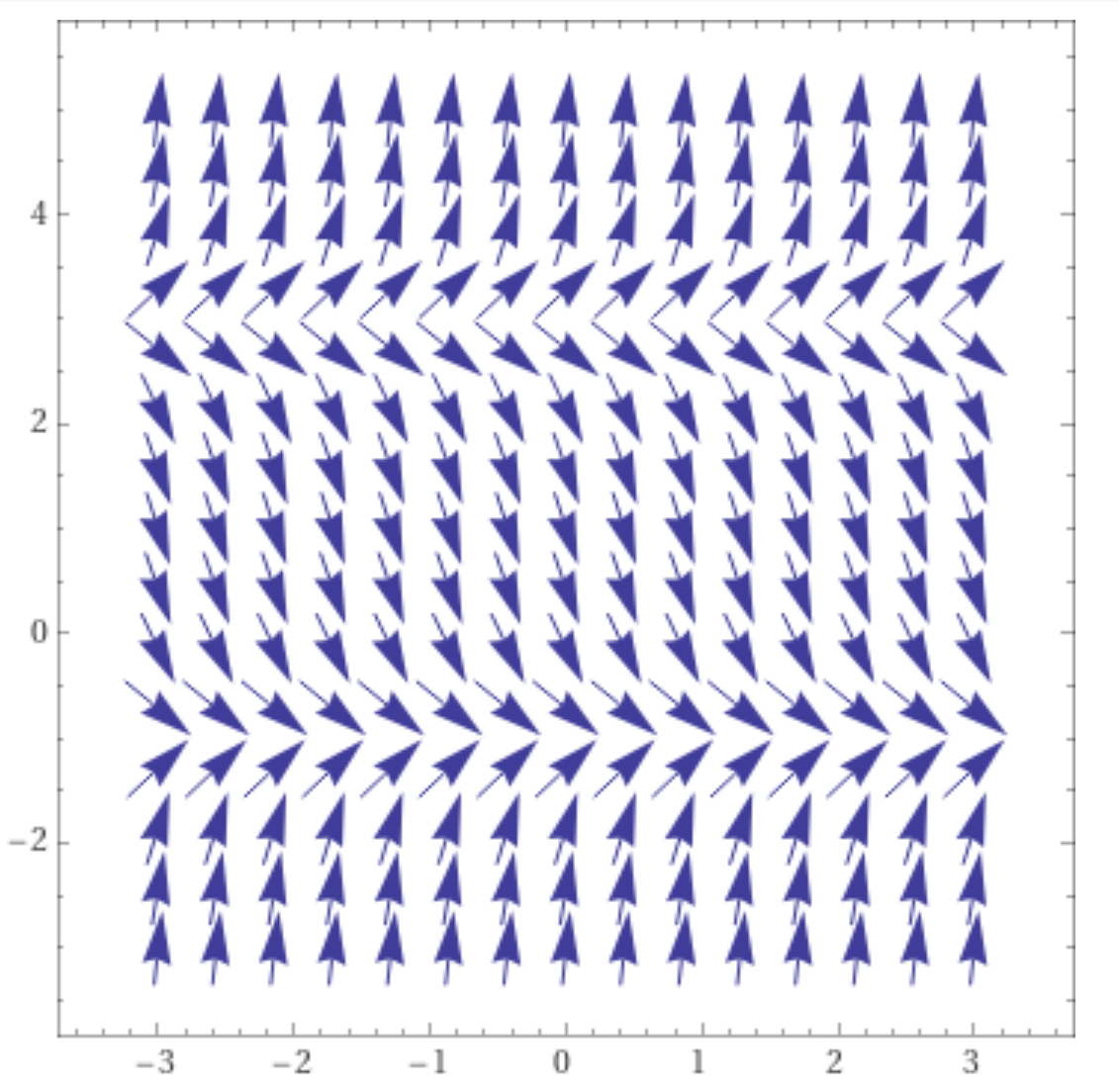 https://www.wolframalpha.com/input/?i=slope%20field
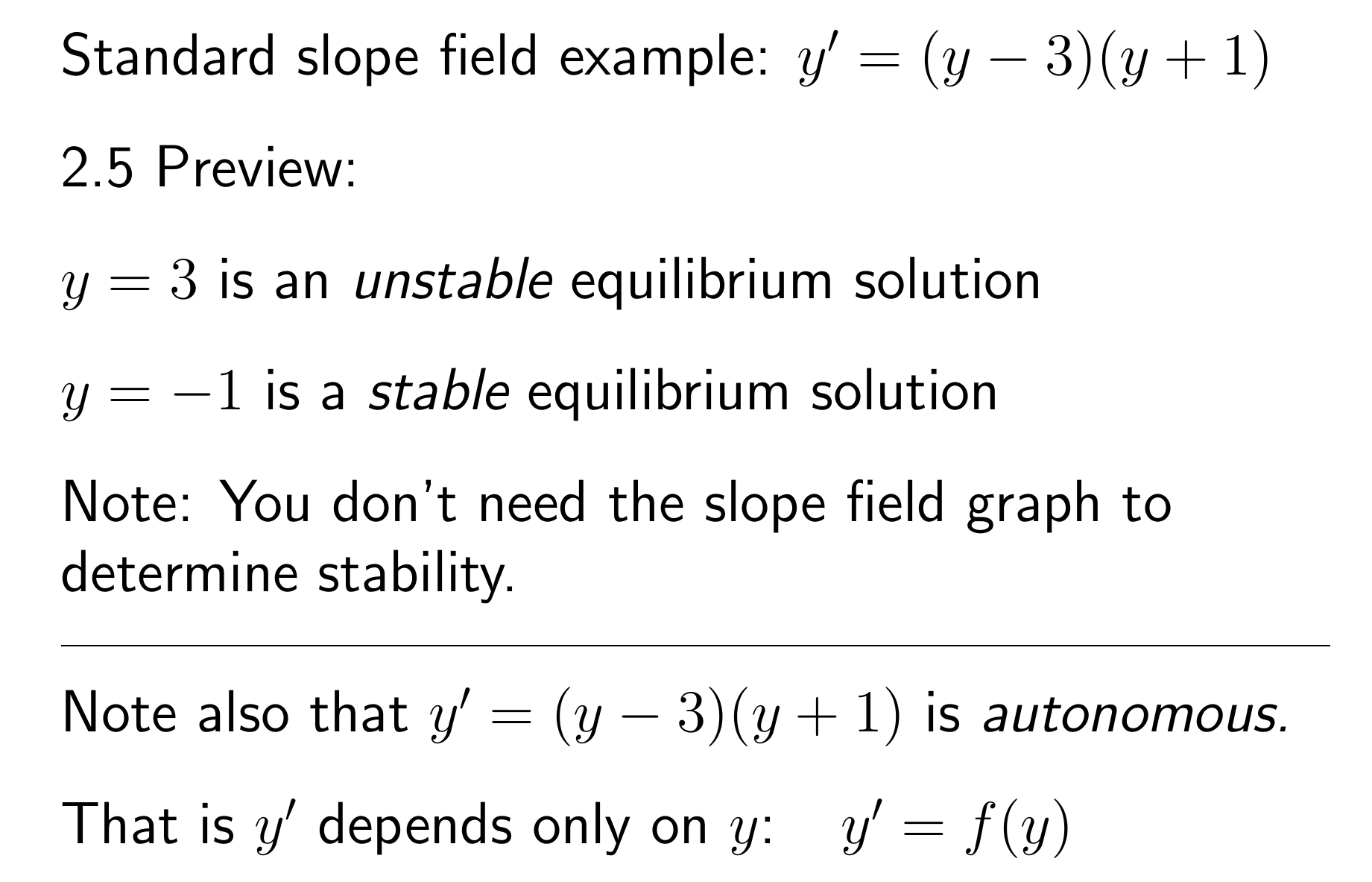 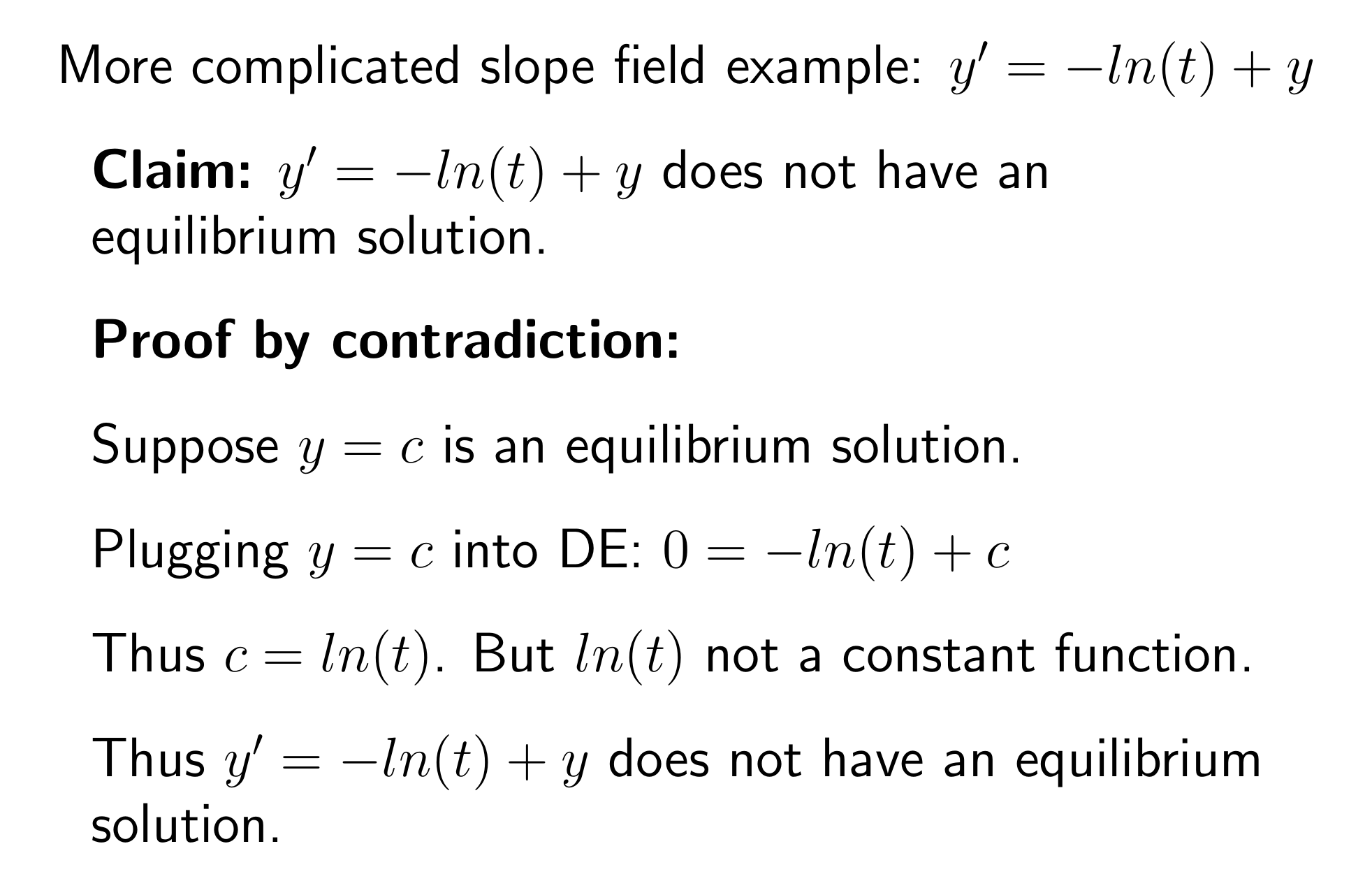 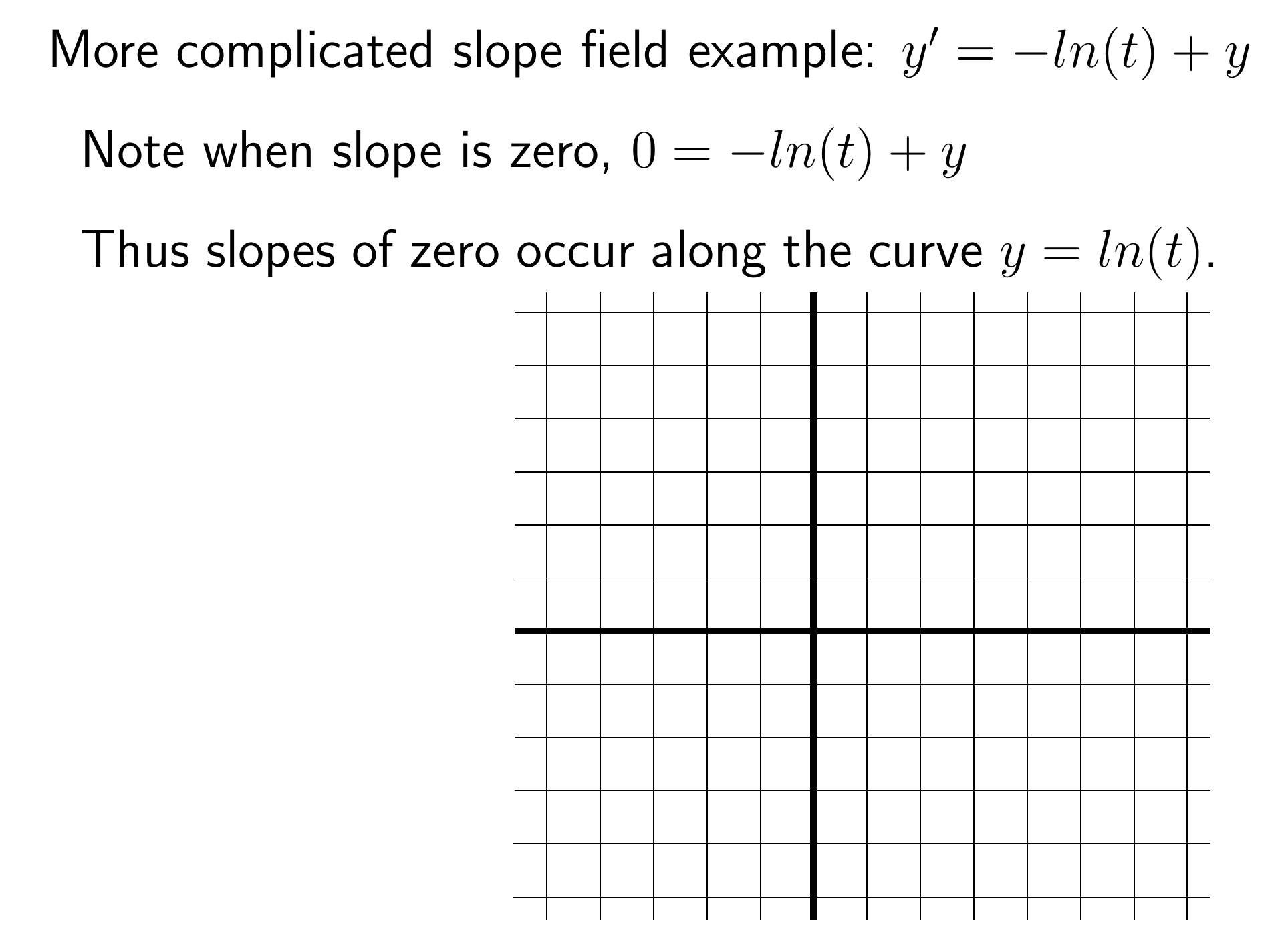 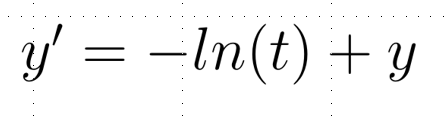 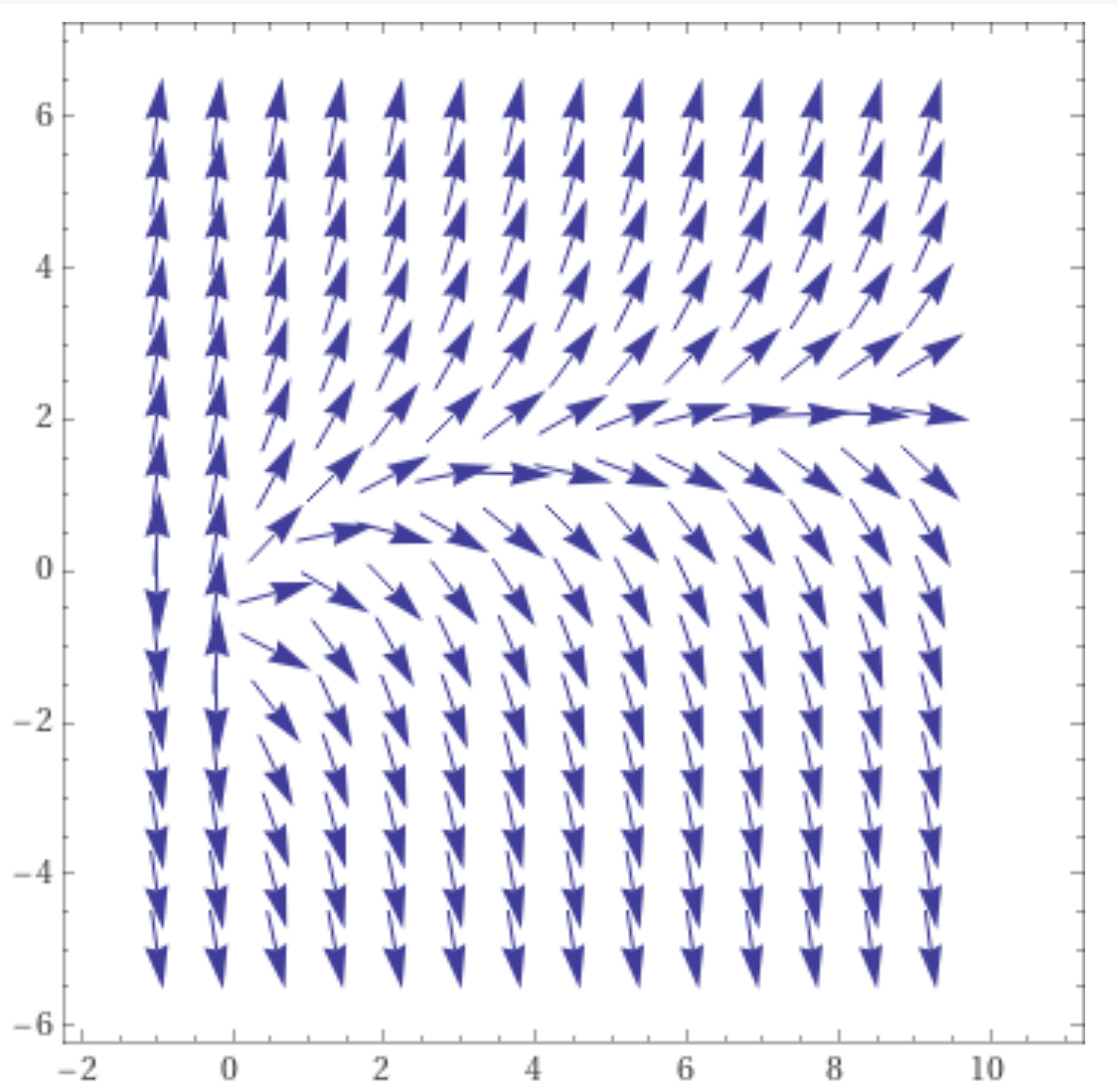 https://www.wolframalpha.com/input/?i=slope%20field
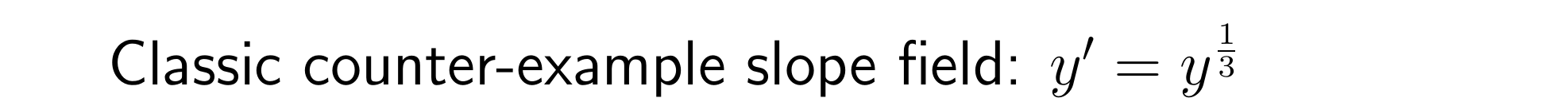 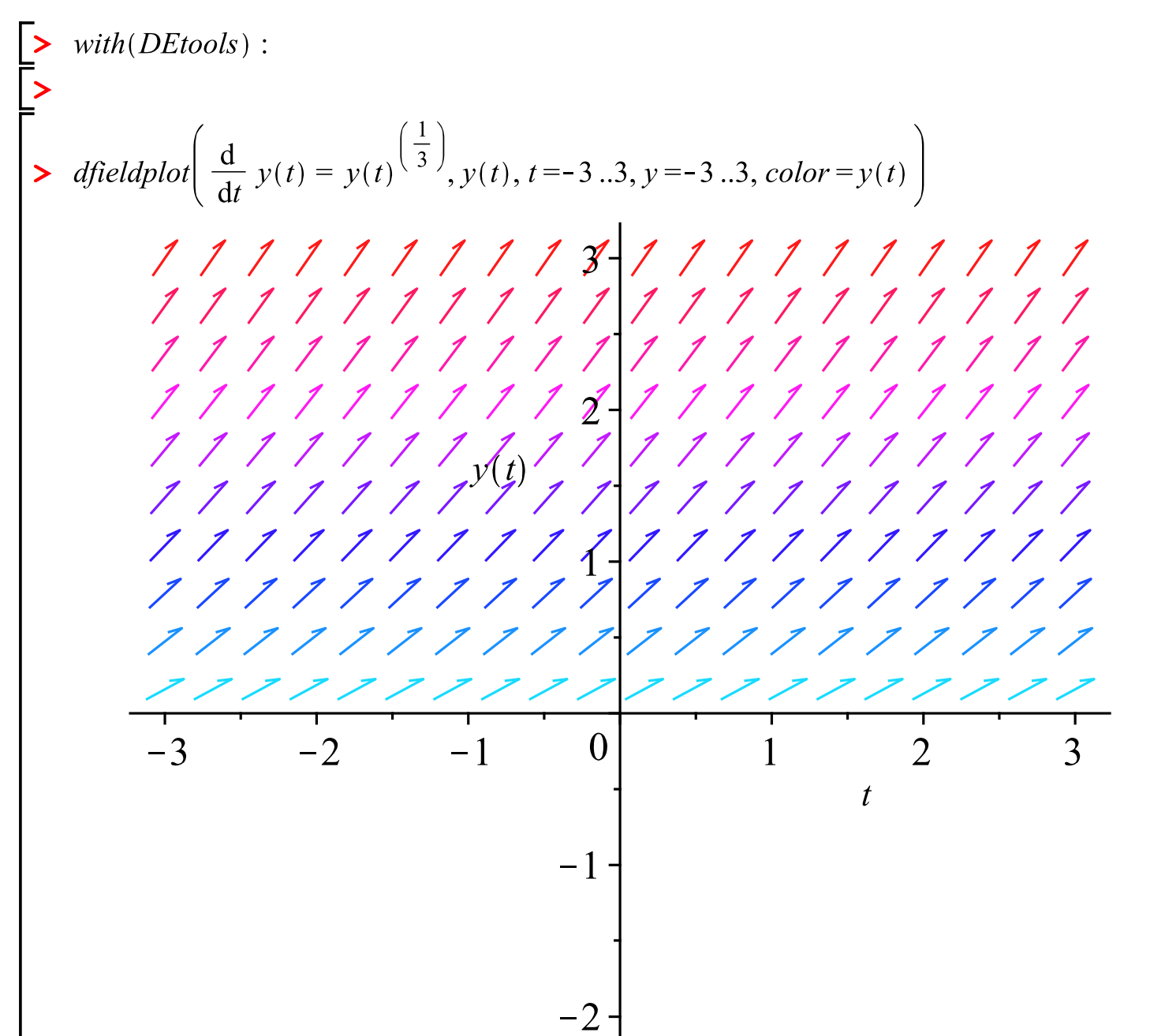 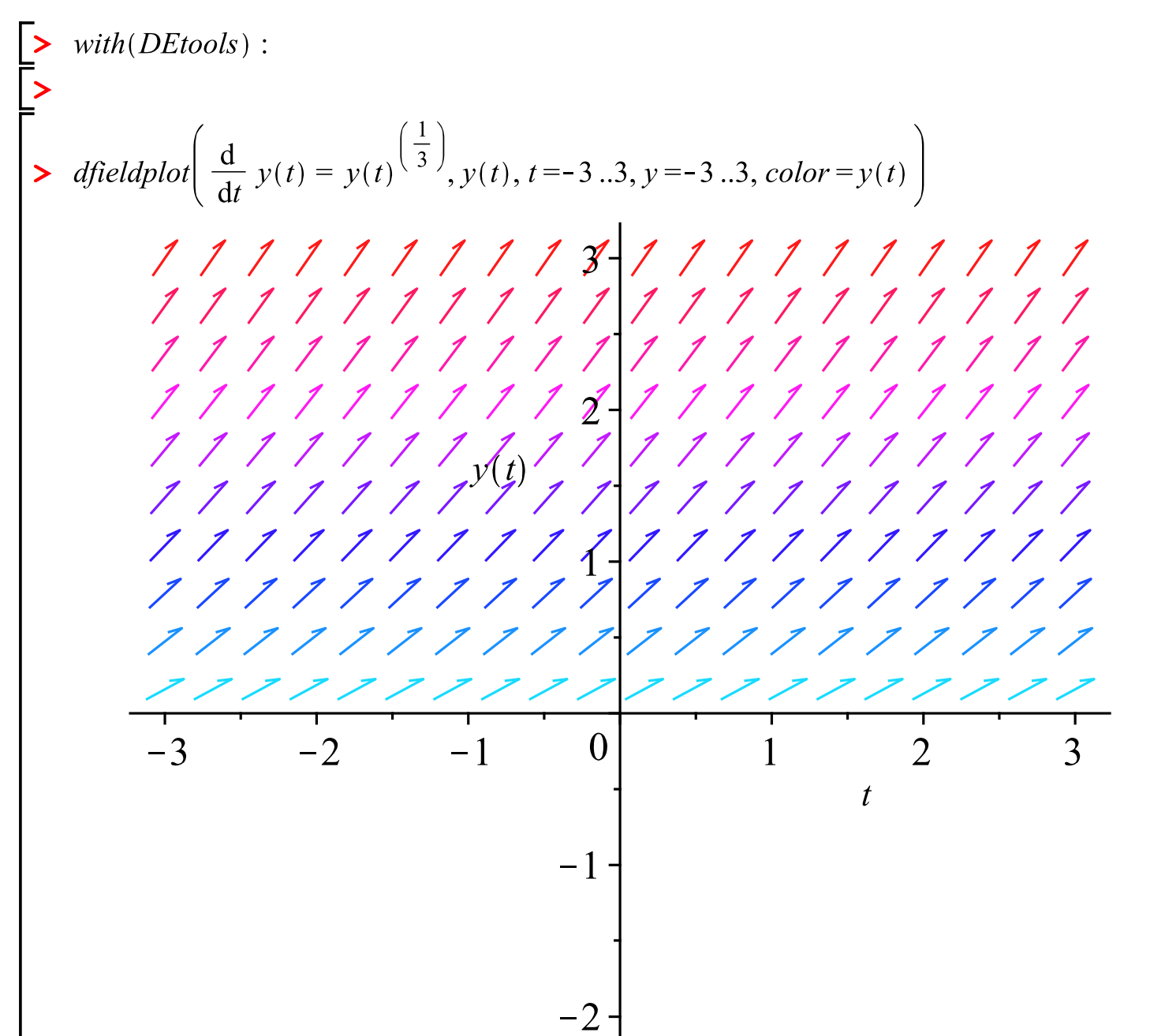 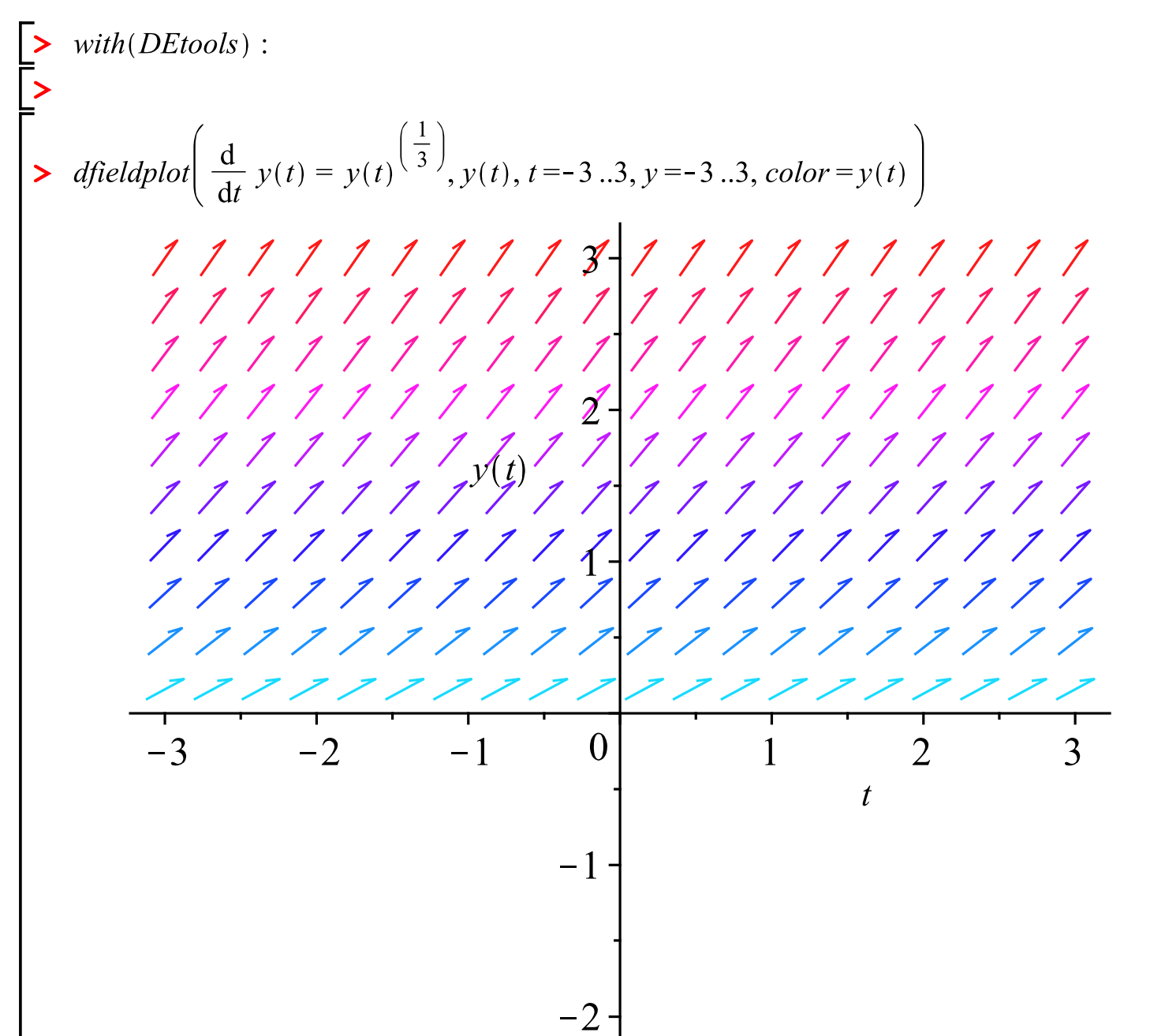 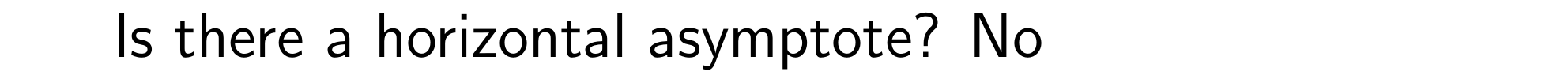 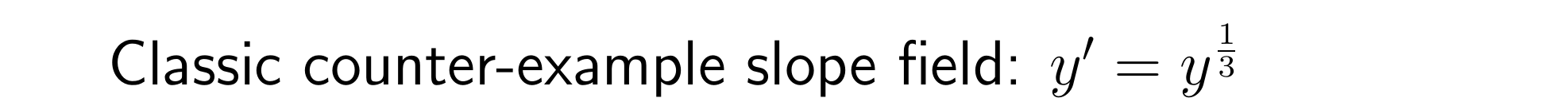 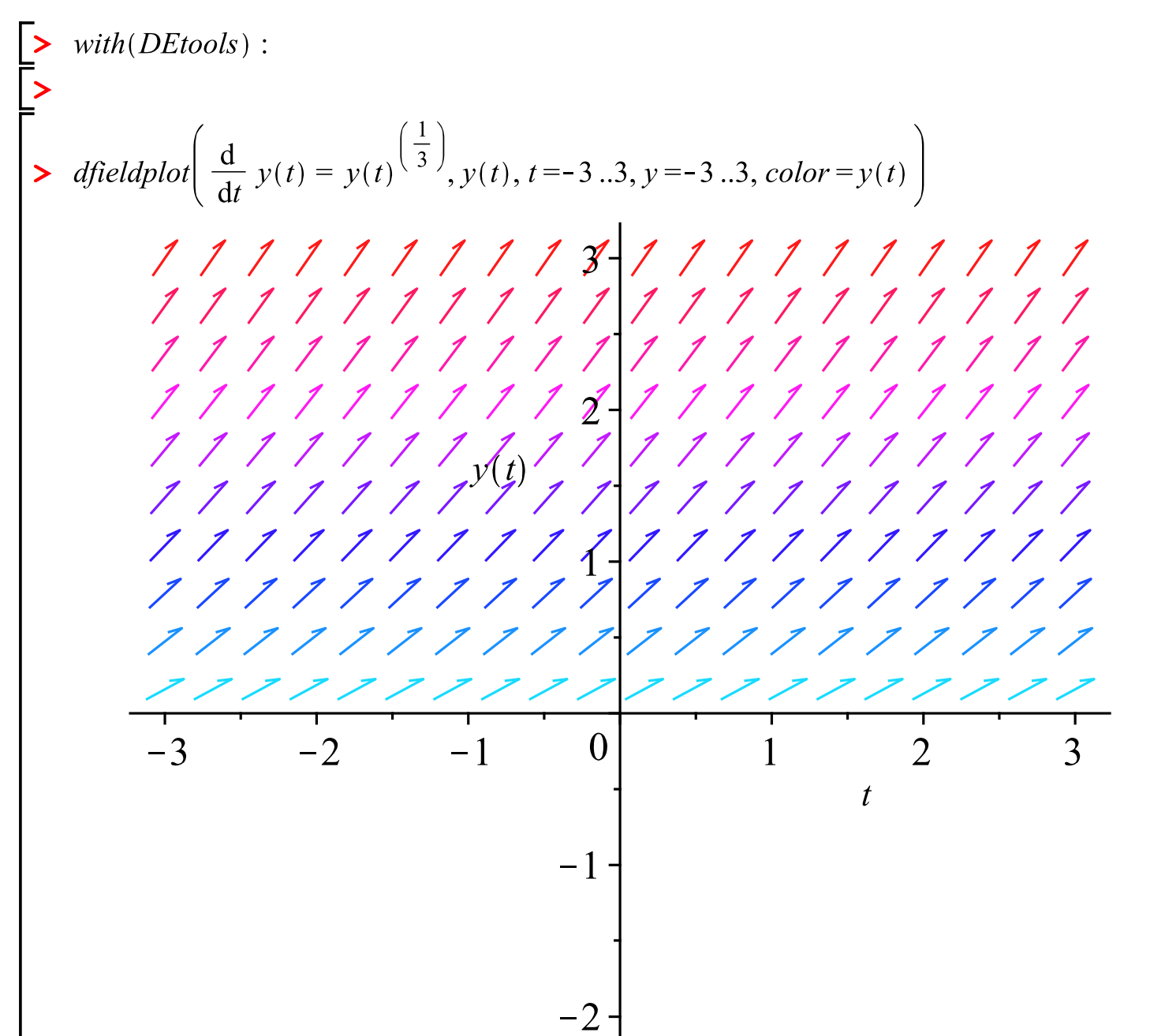 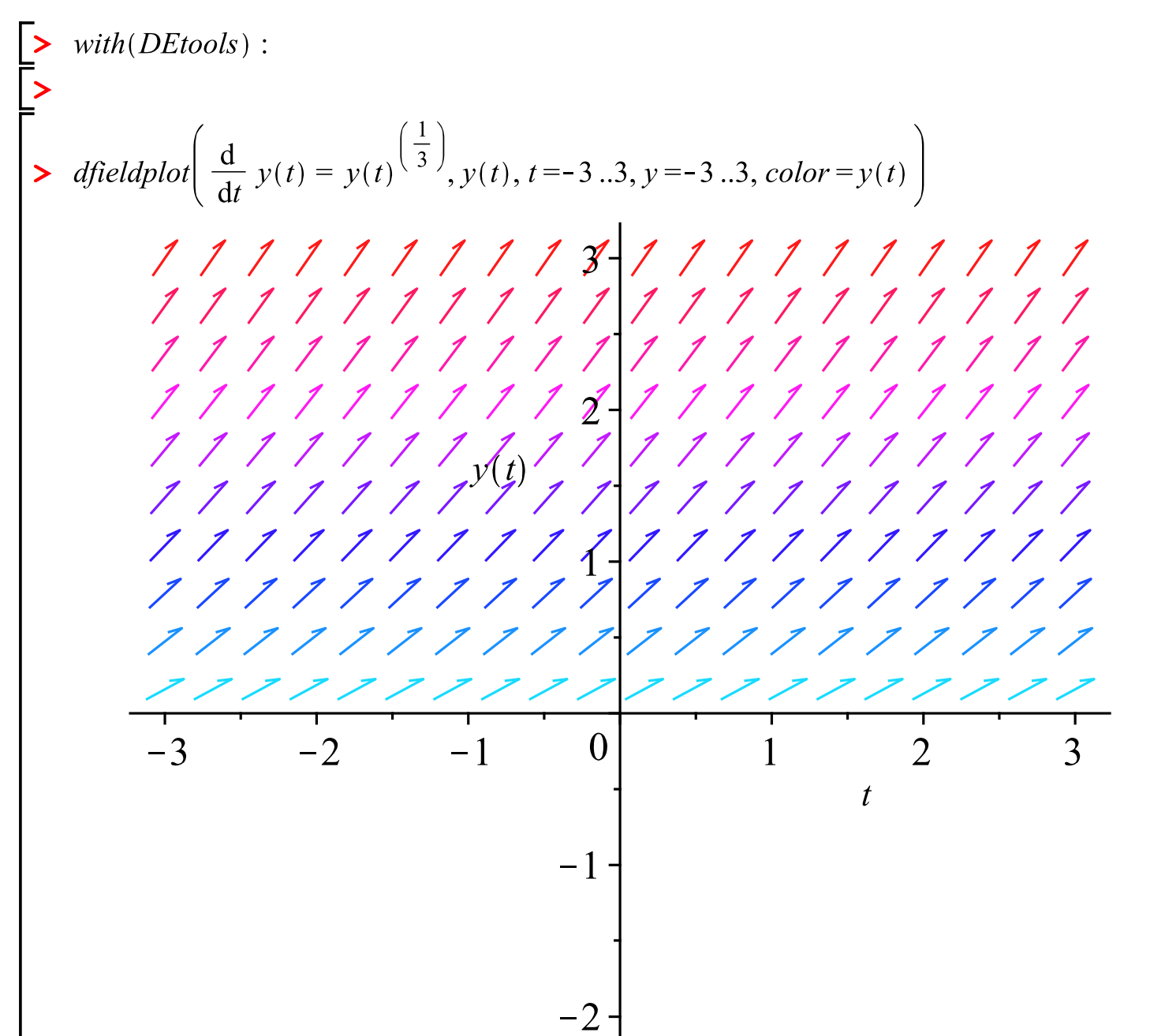 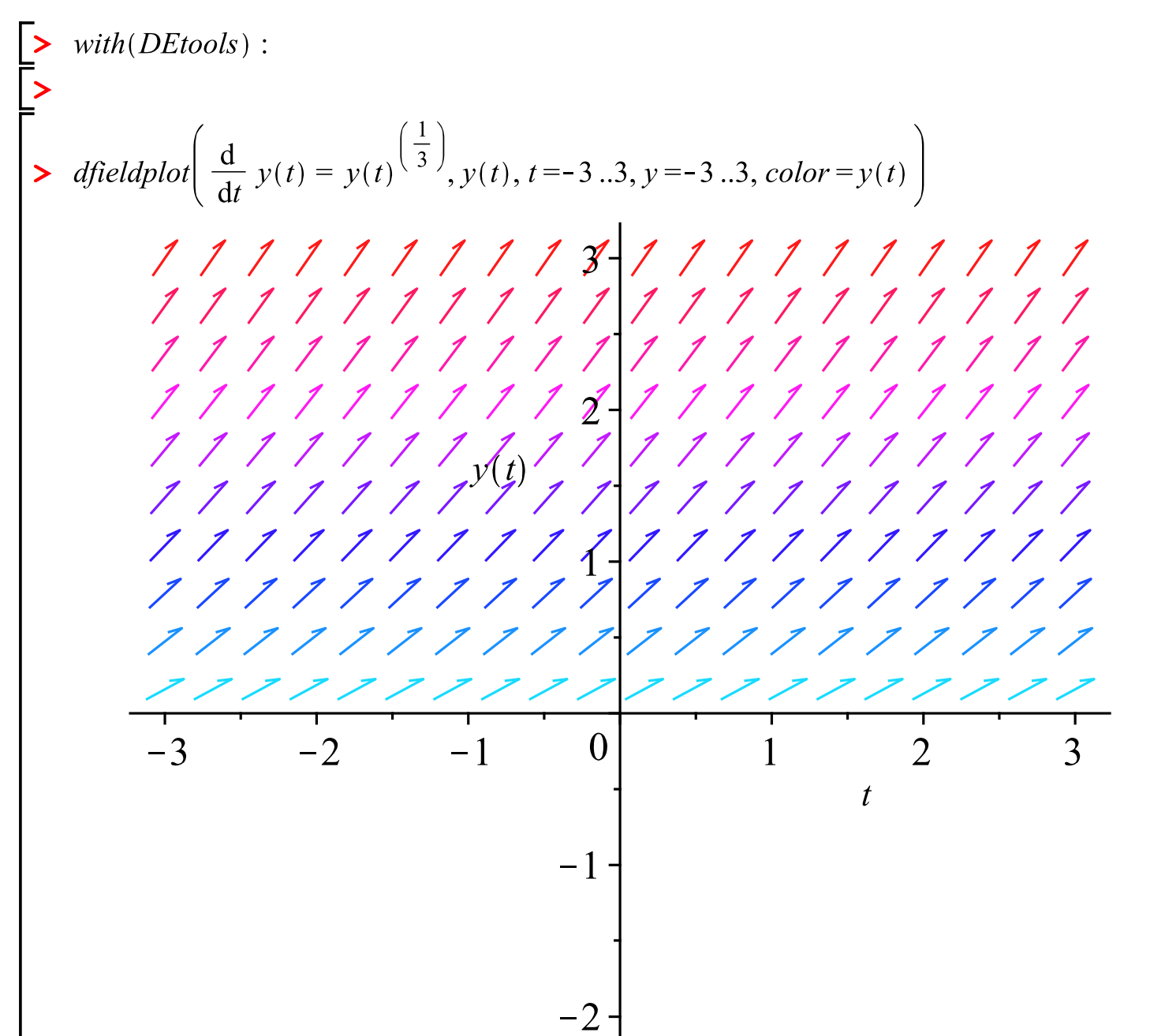 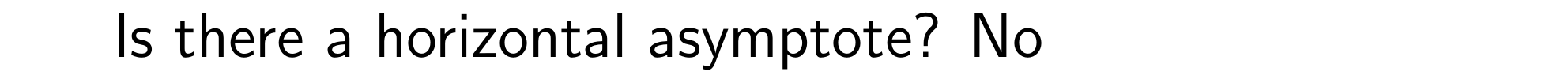 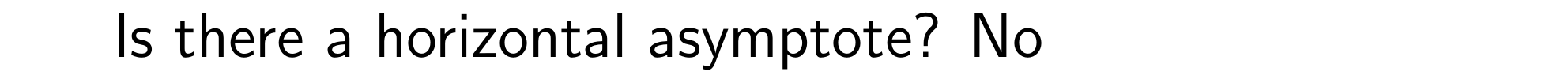 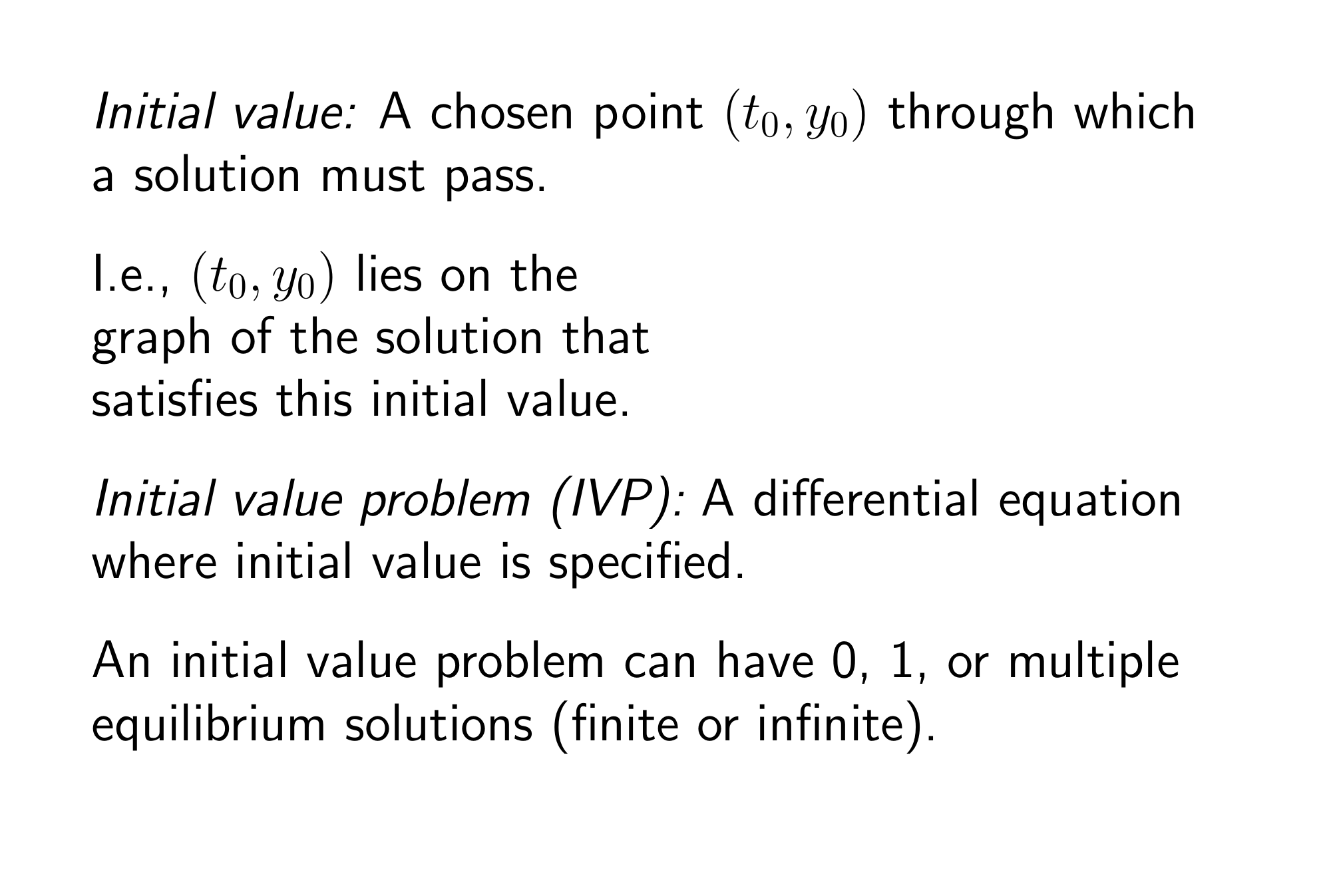 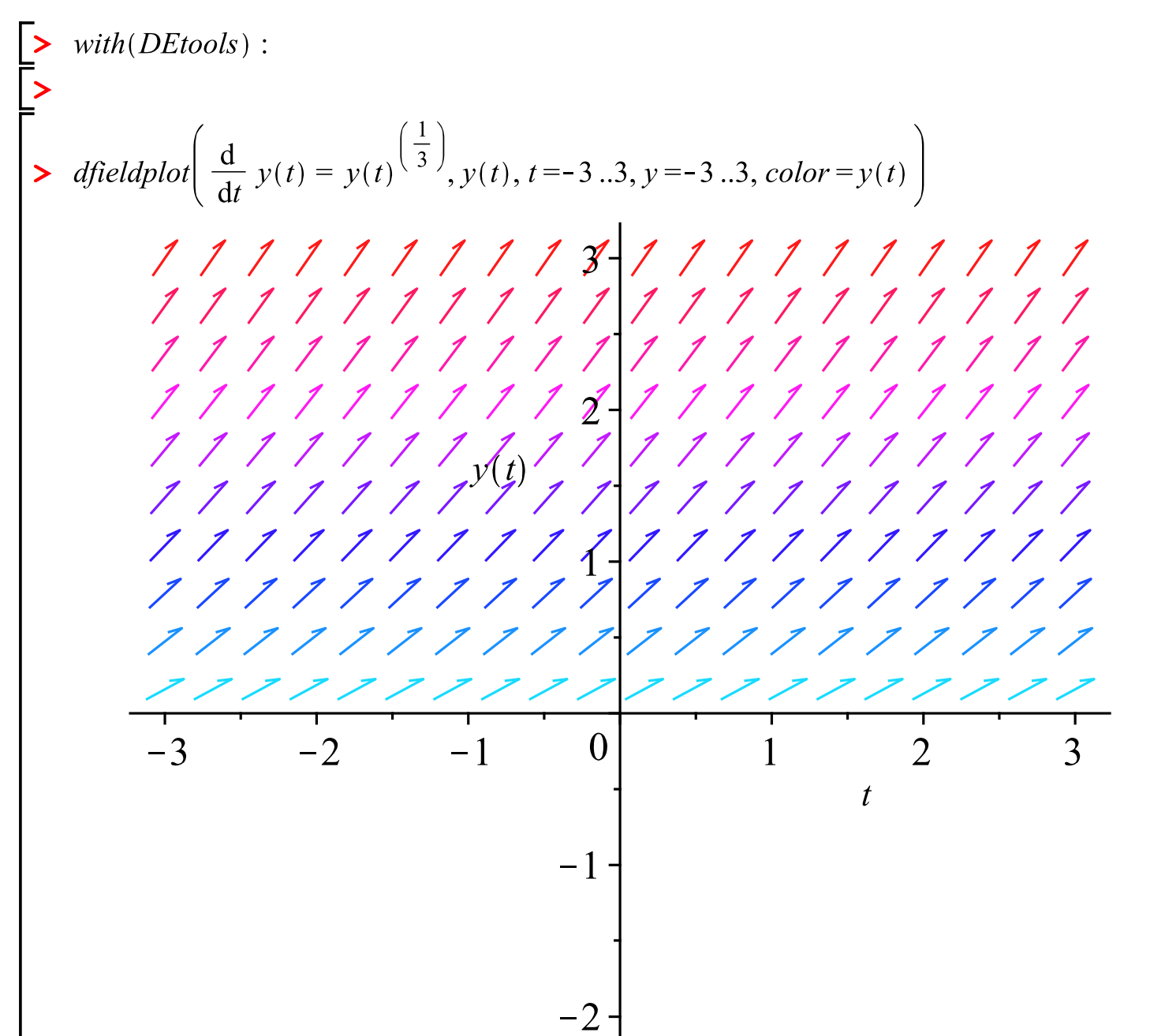 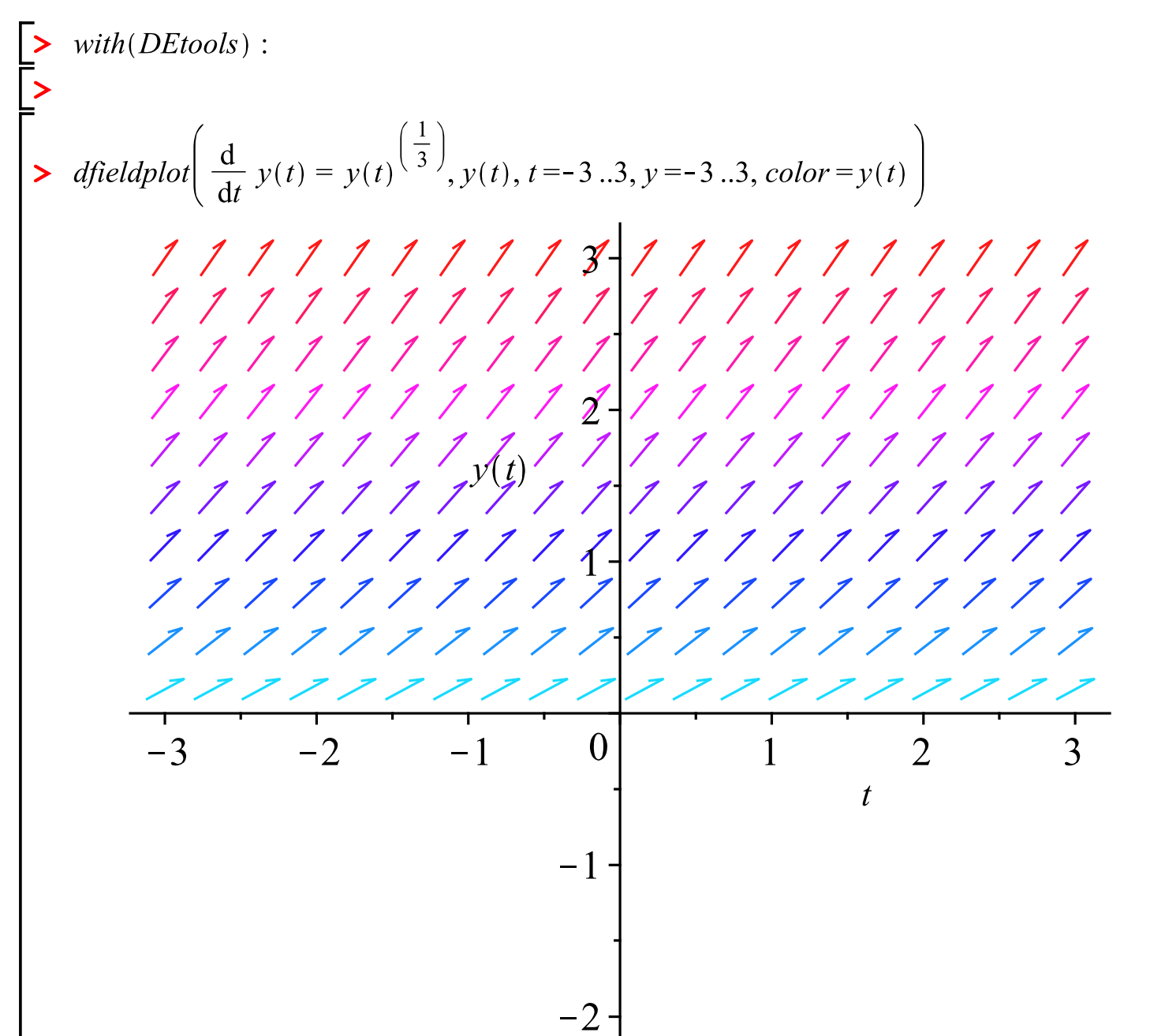 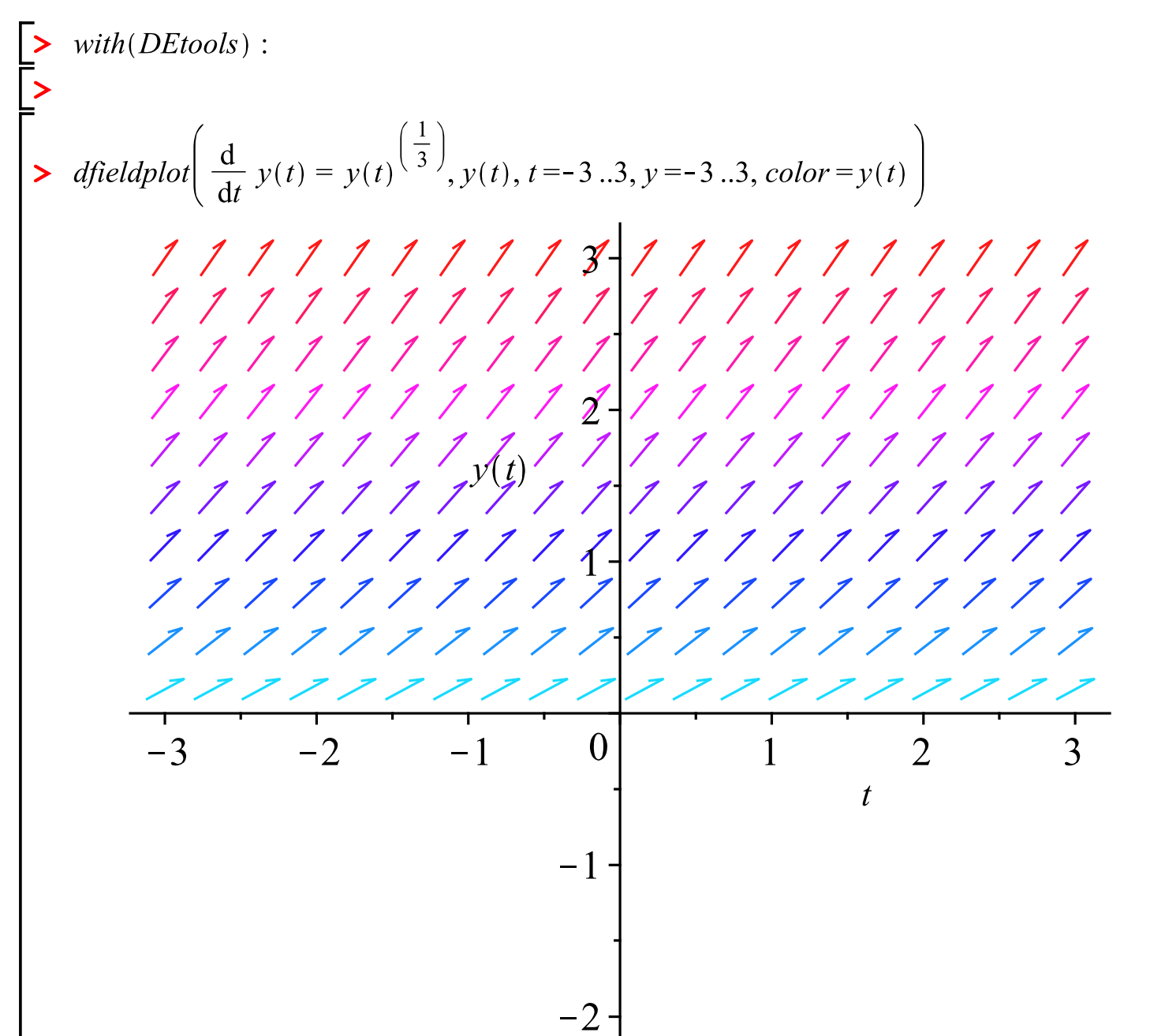 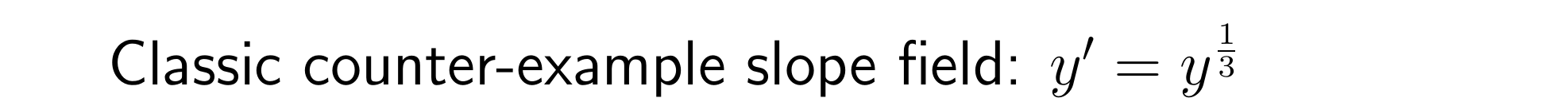 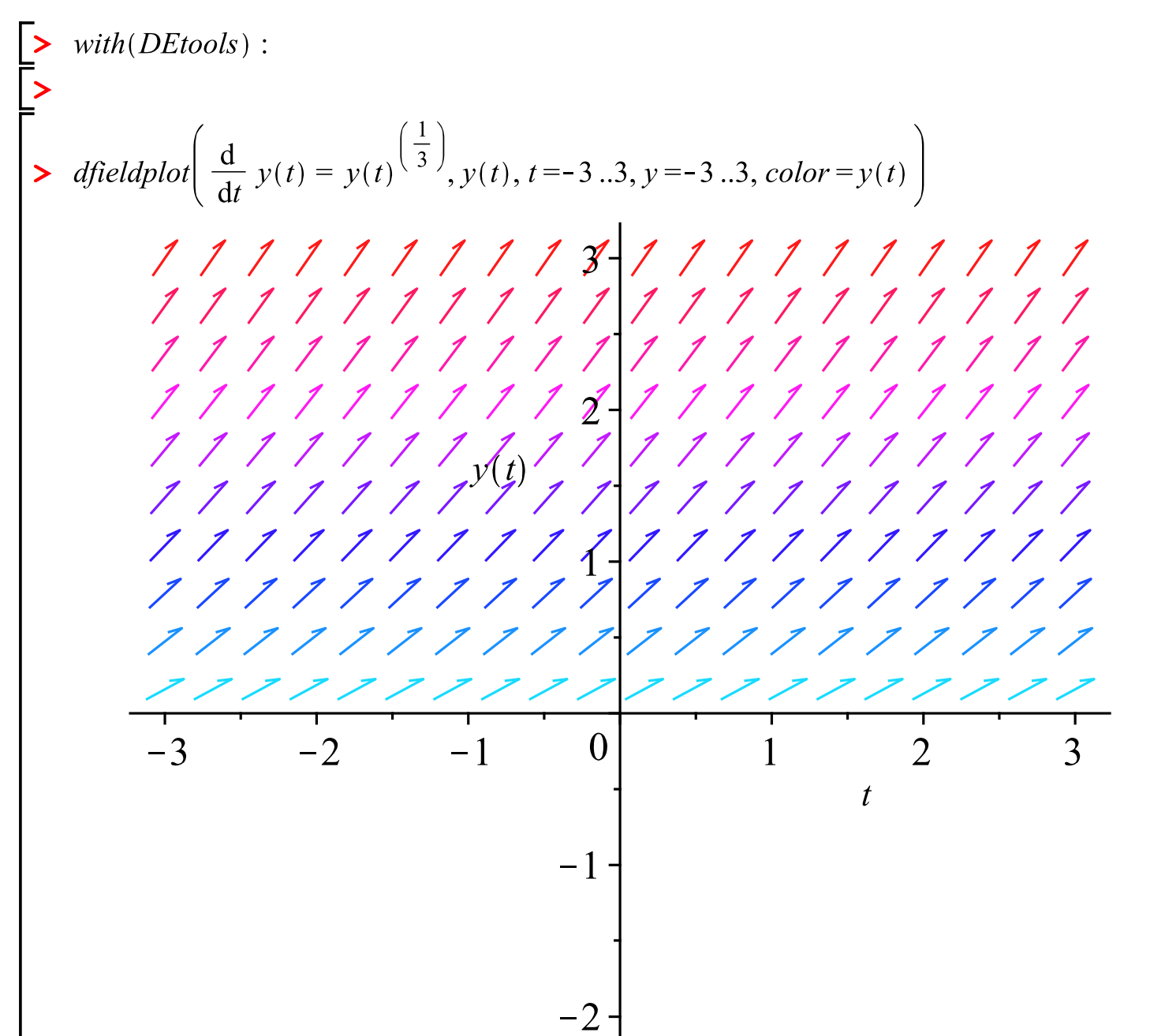 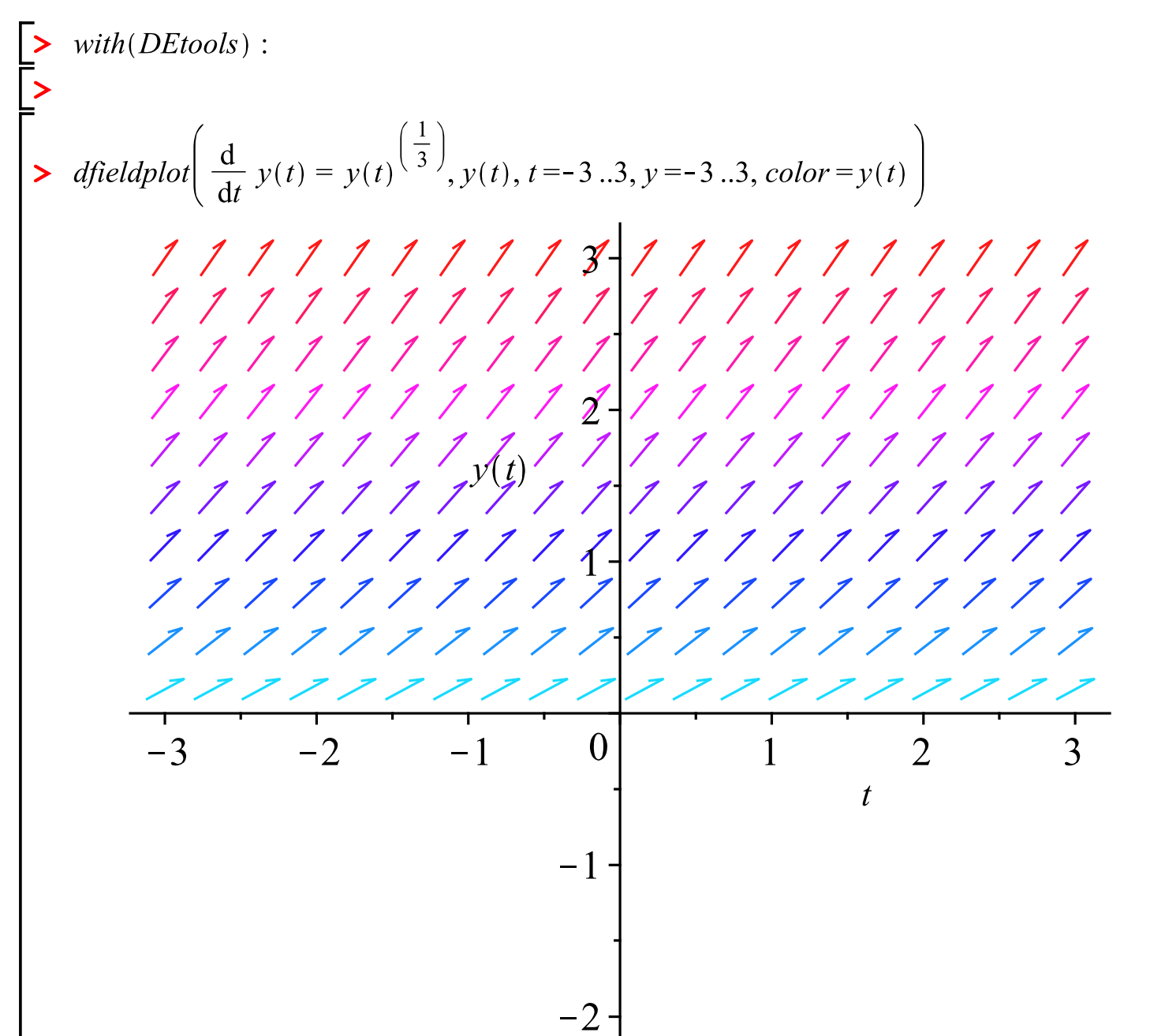 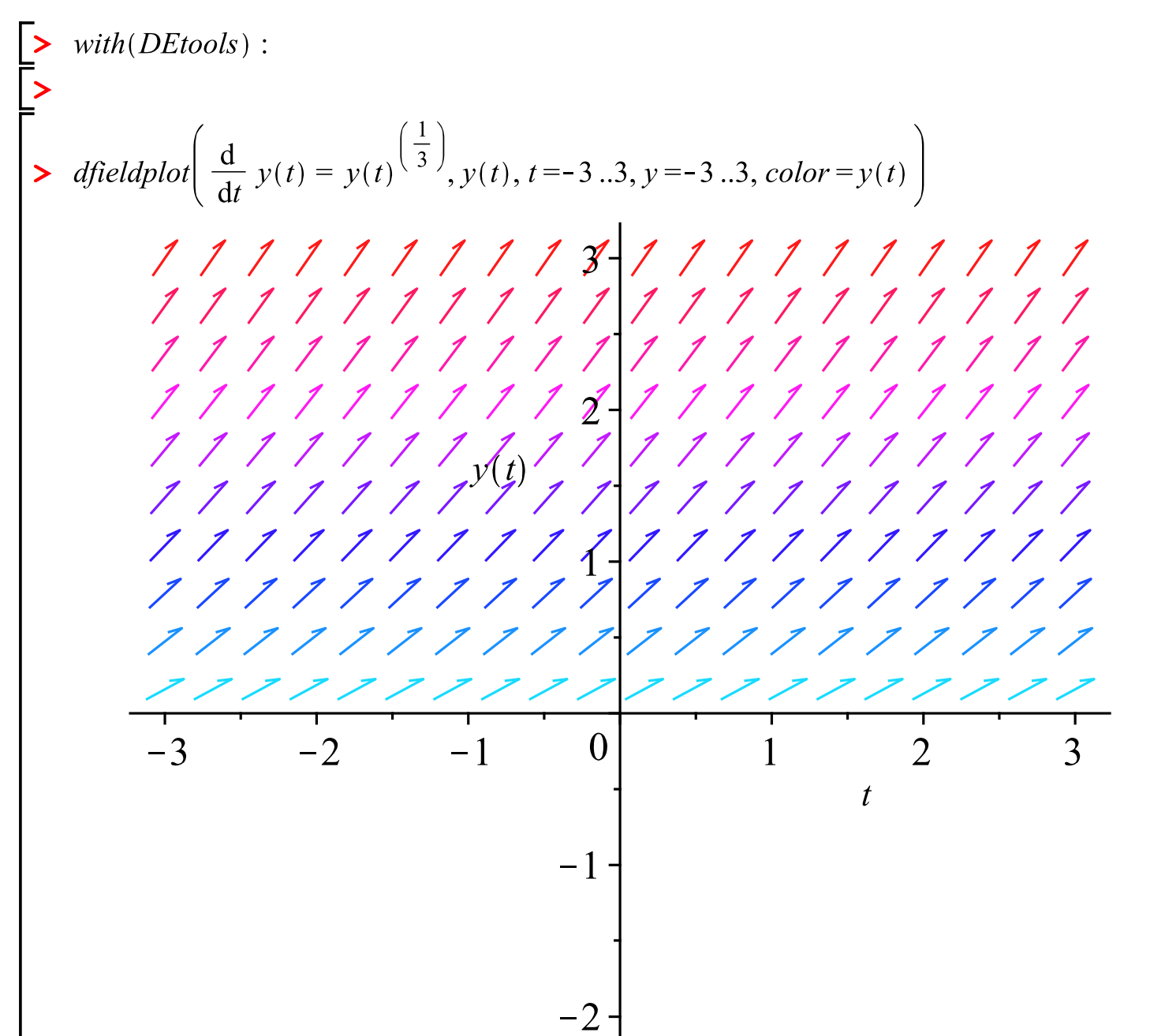 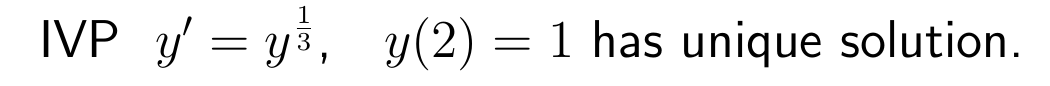 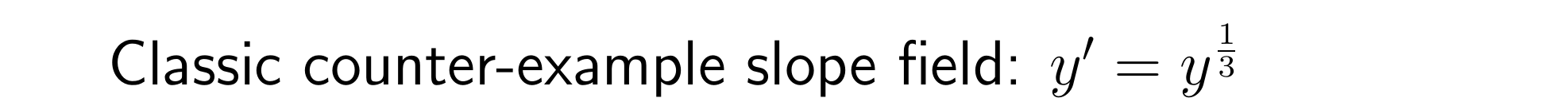 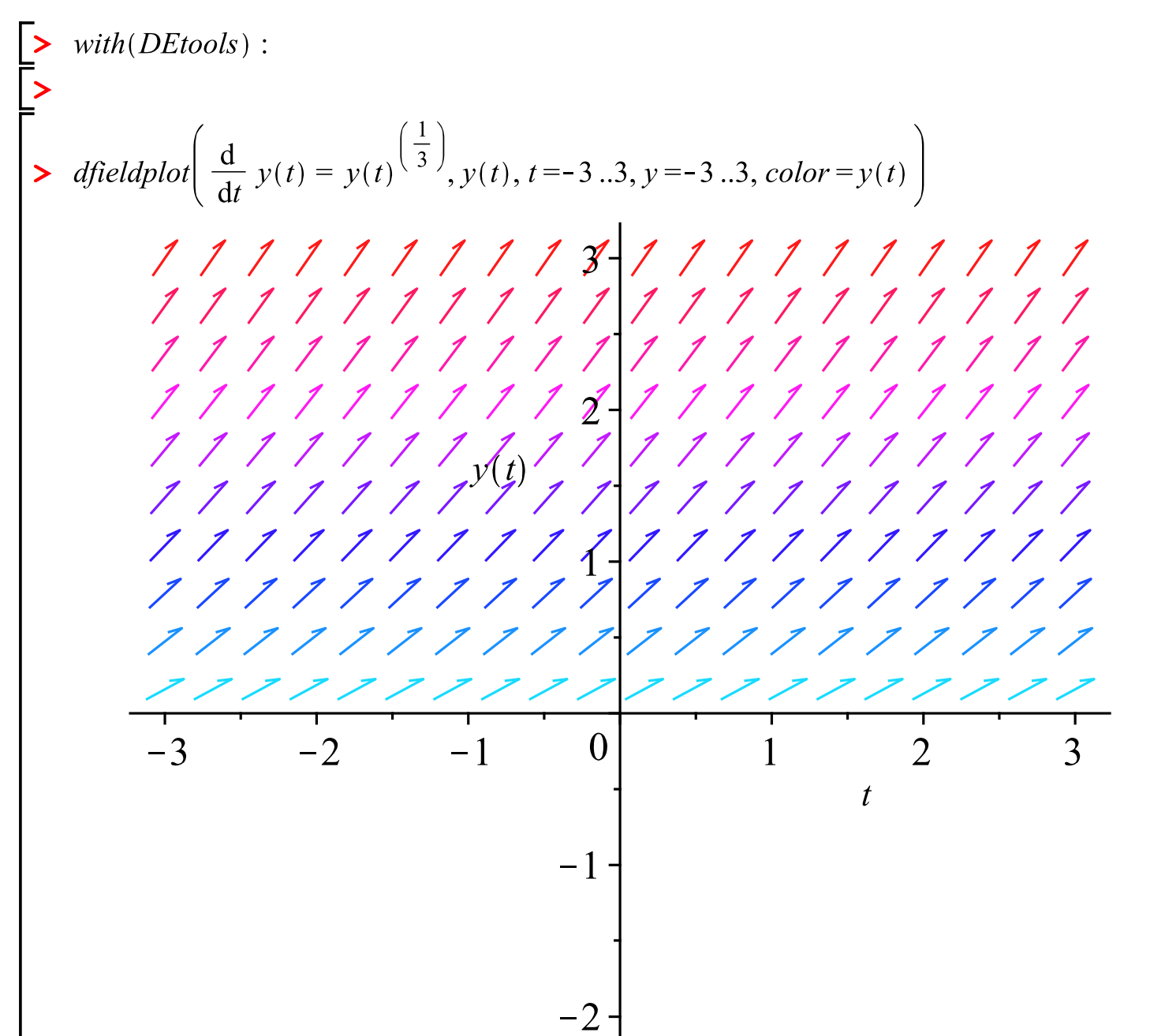 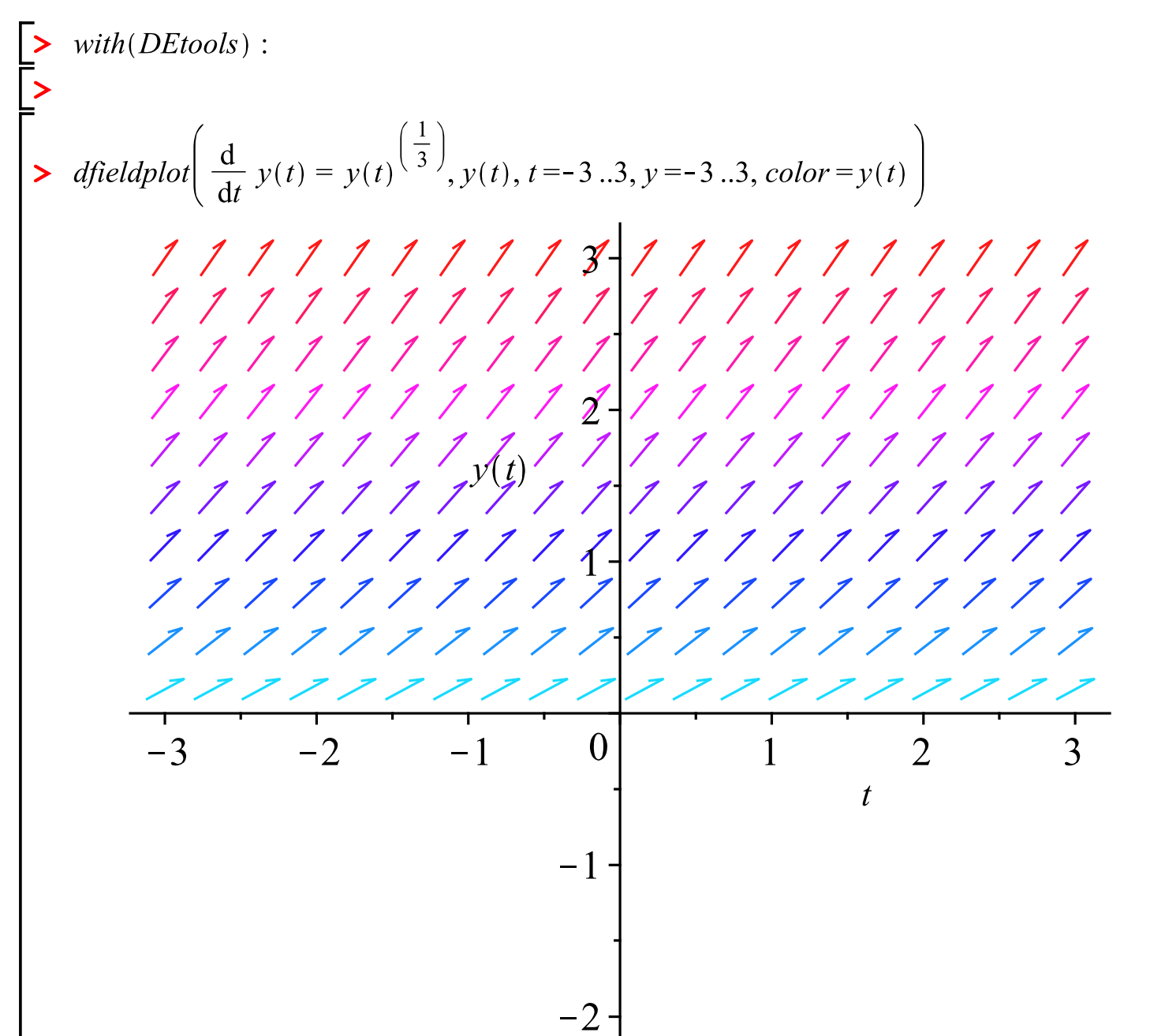 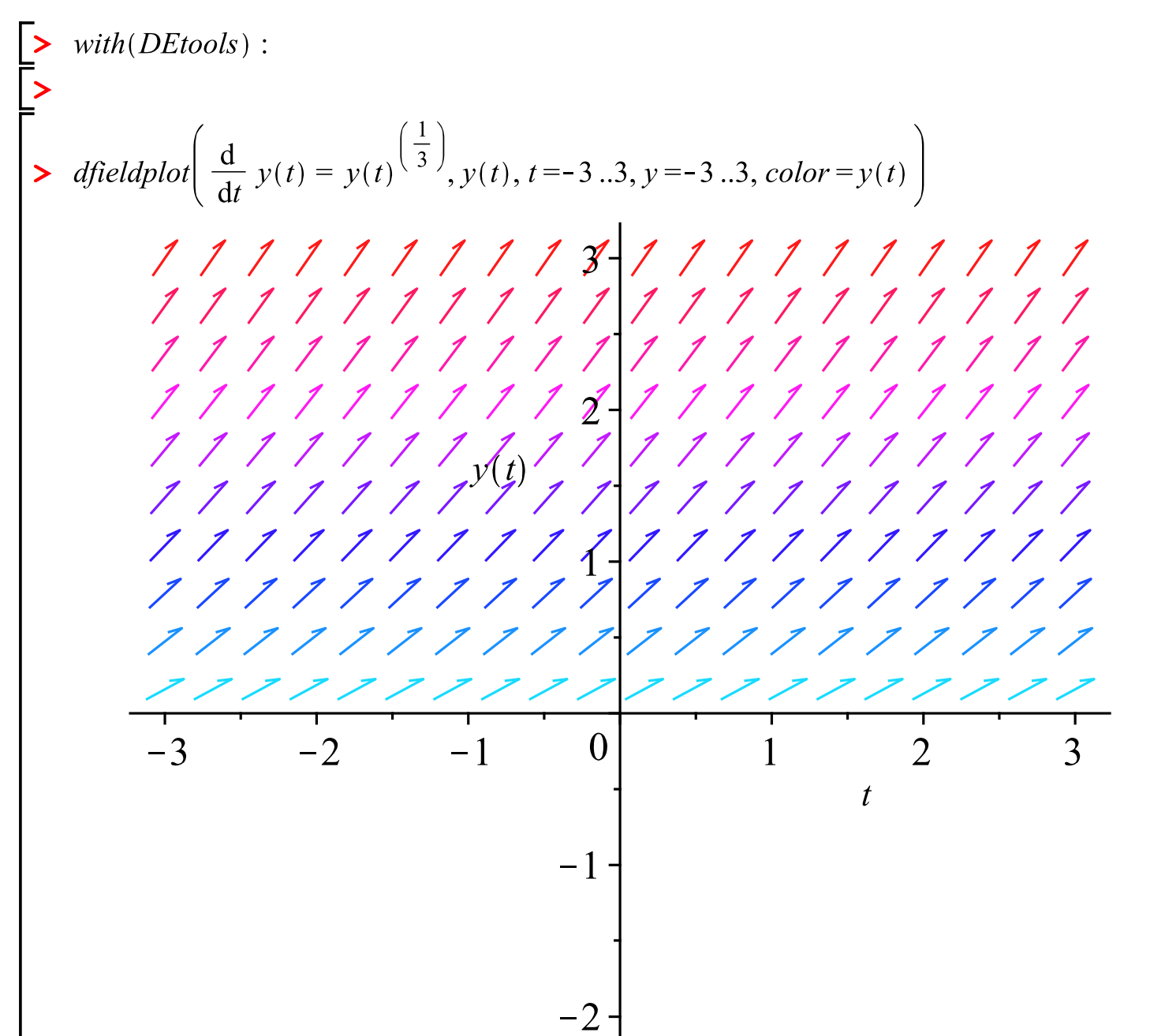 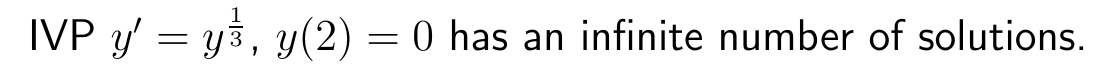 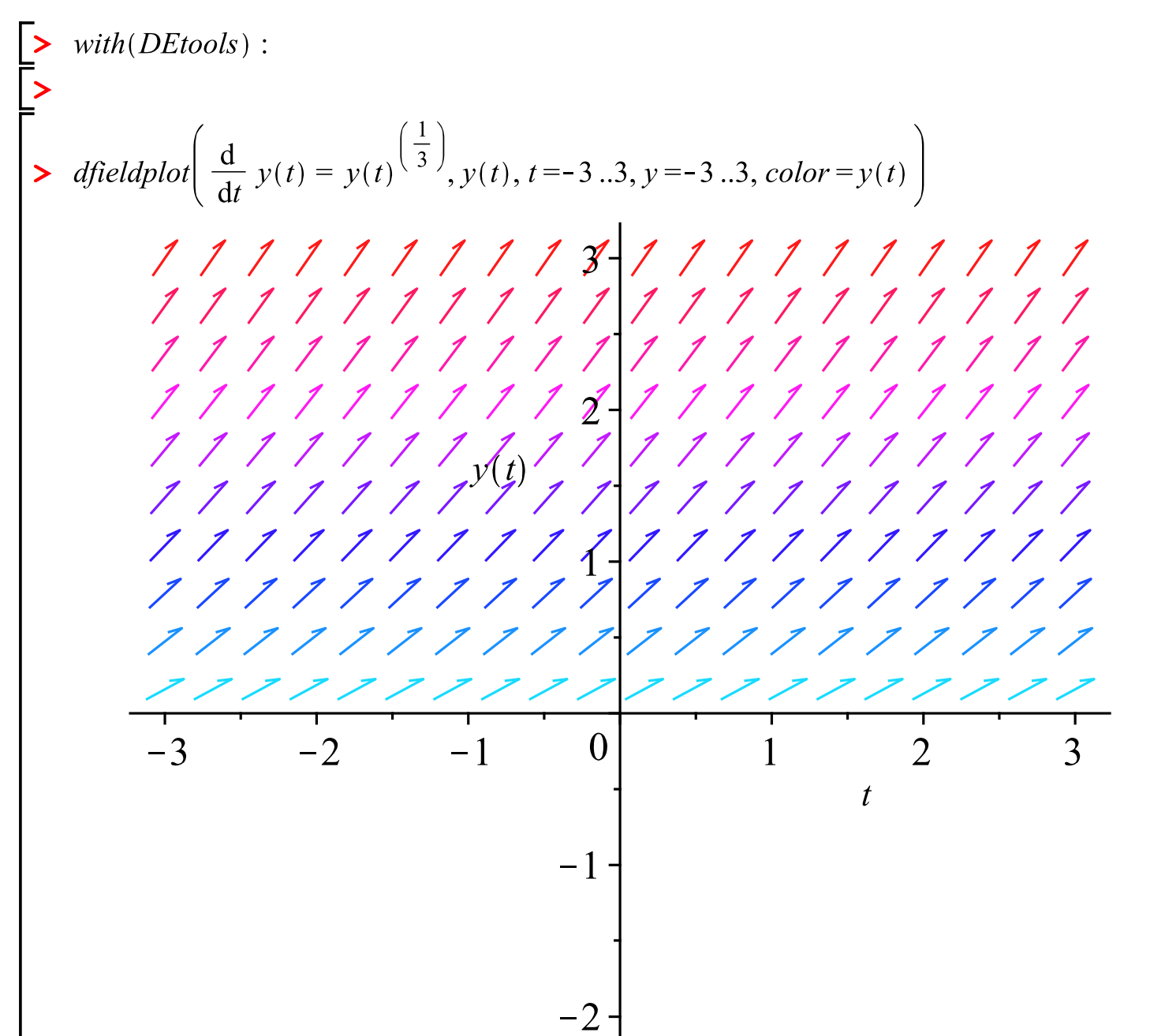 Slope field created with Maple
Slope field from wolframalpha.com
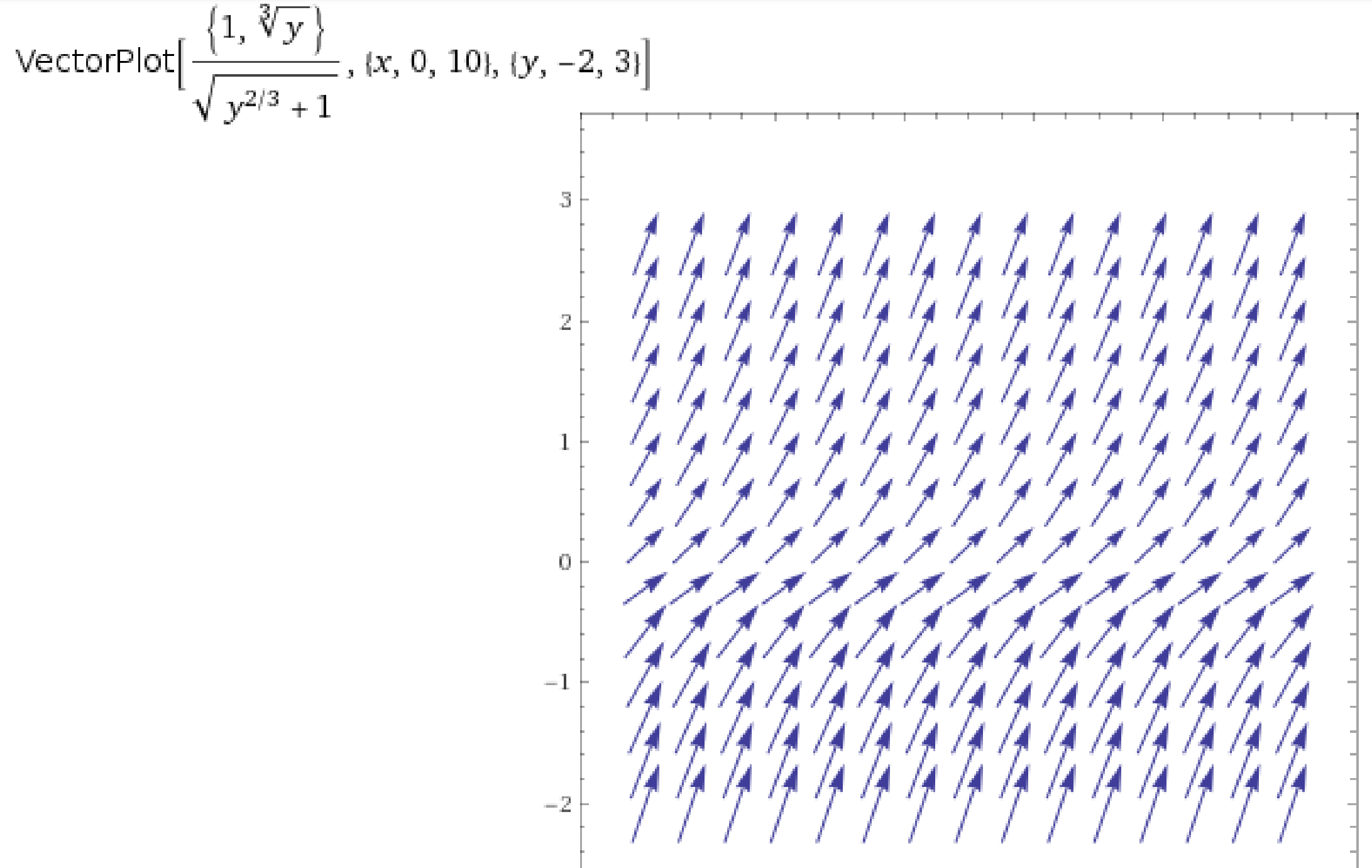 Note:  slope is drawn incorrectly.  Slope should be negative if y < 0